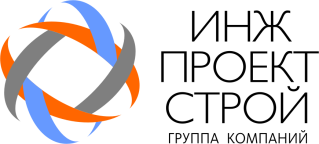 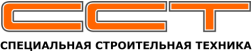 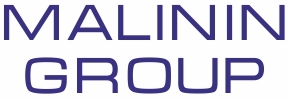 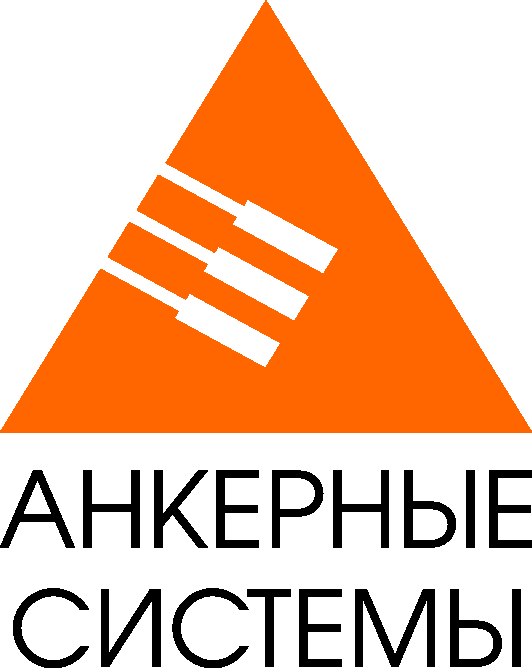 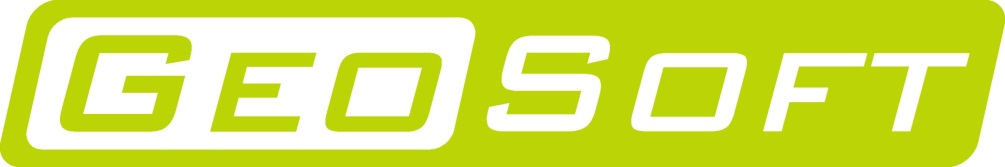 Основана в 2002 г.
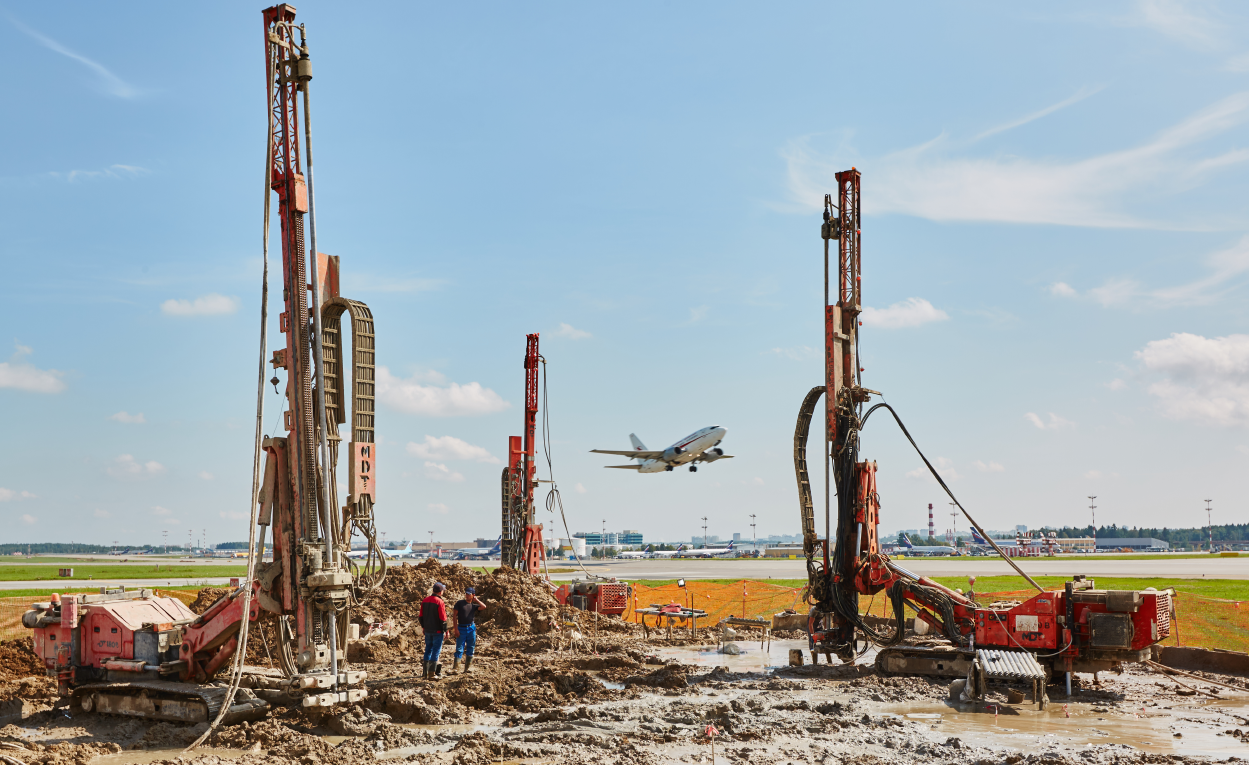 Укрепление грунтов 
по технологии струйной цементации
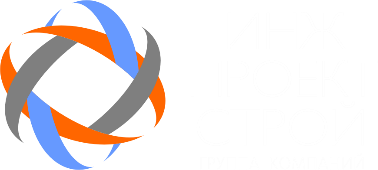 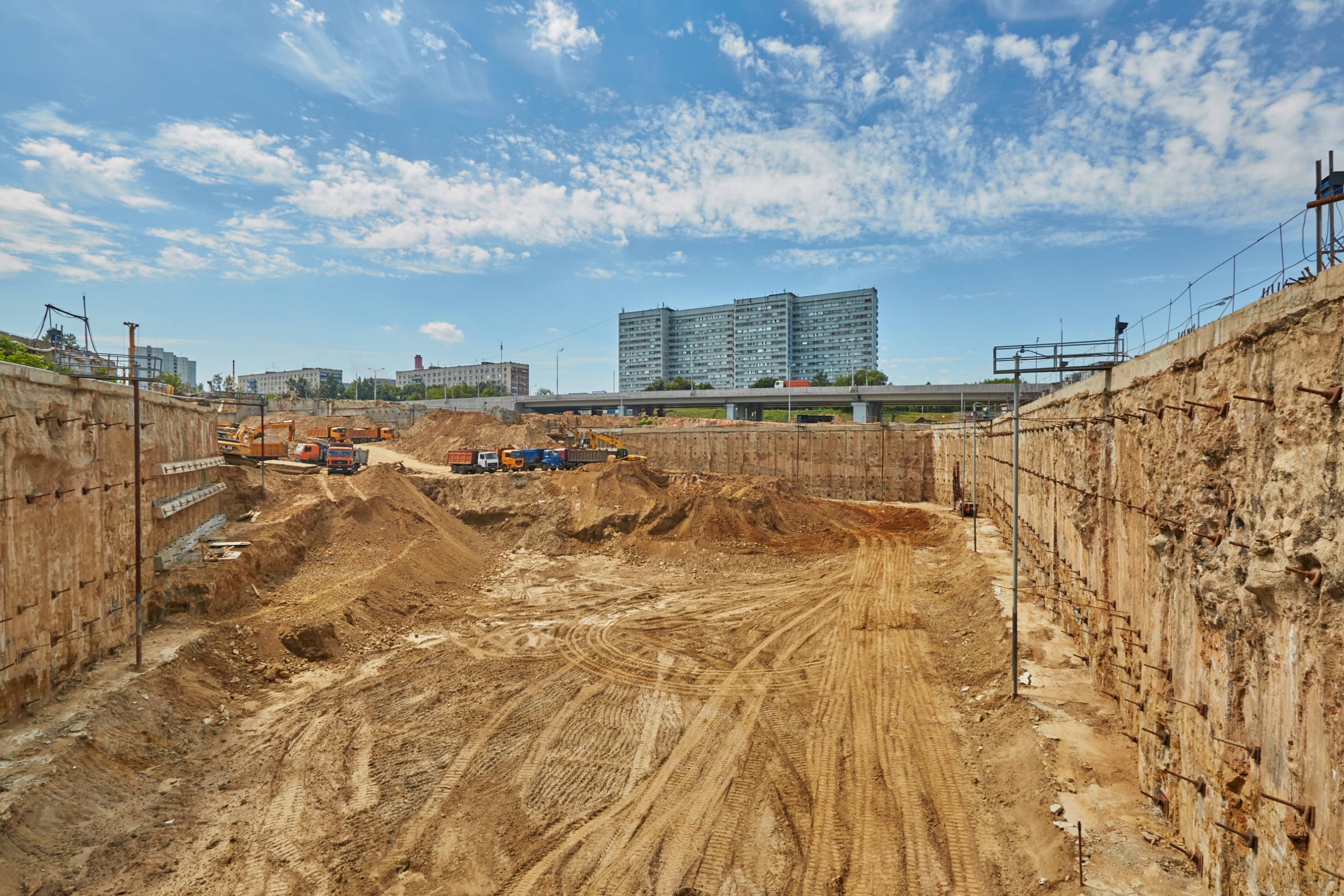 Ограждение котлованов 
с грунтовыми анкерами
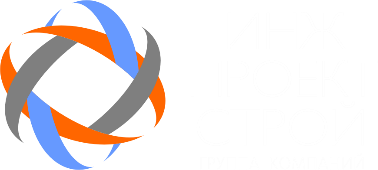 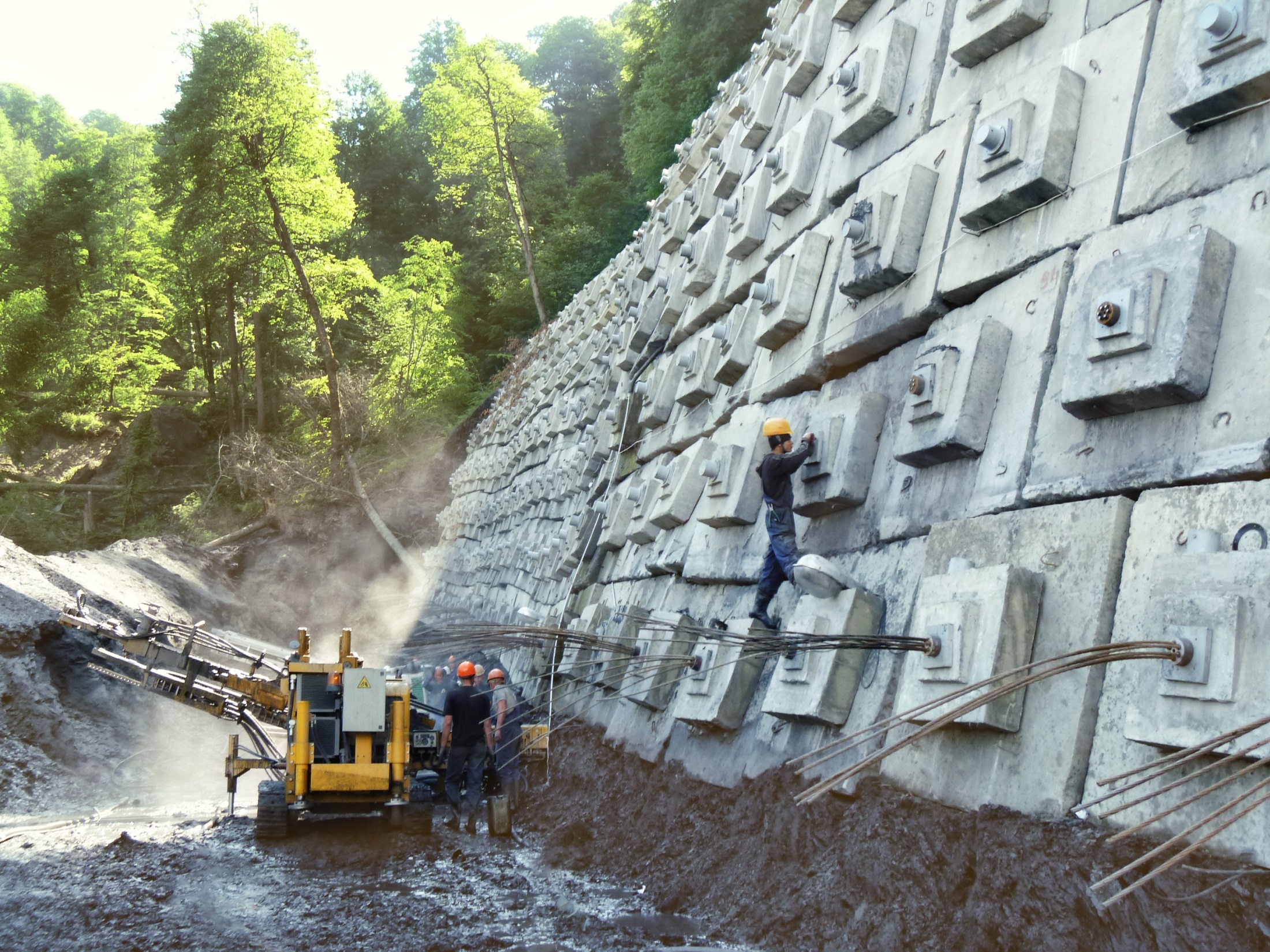 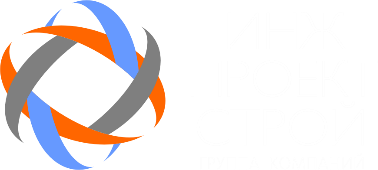 Крепление склонов анкерами
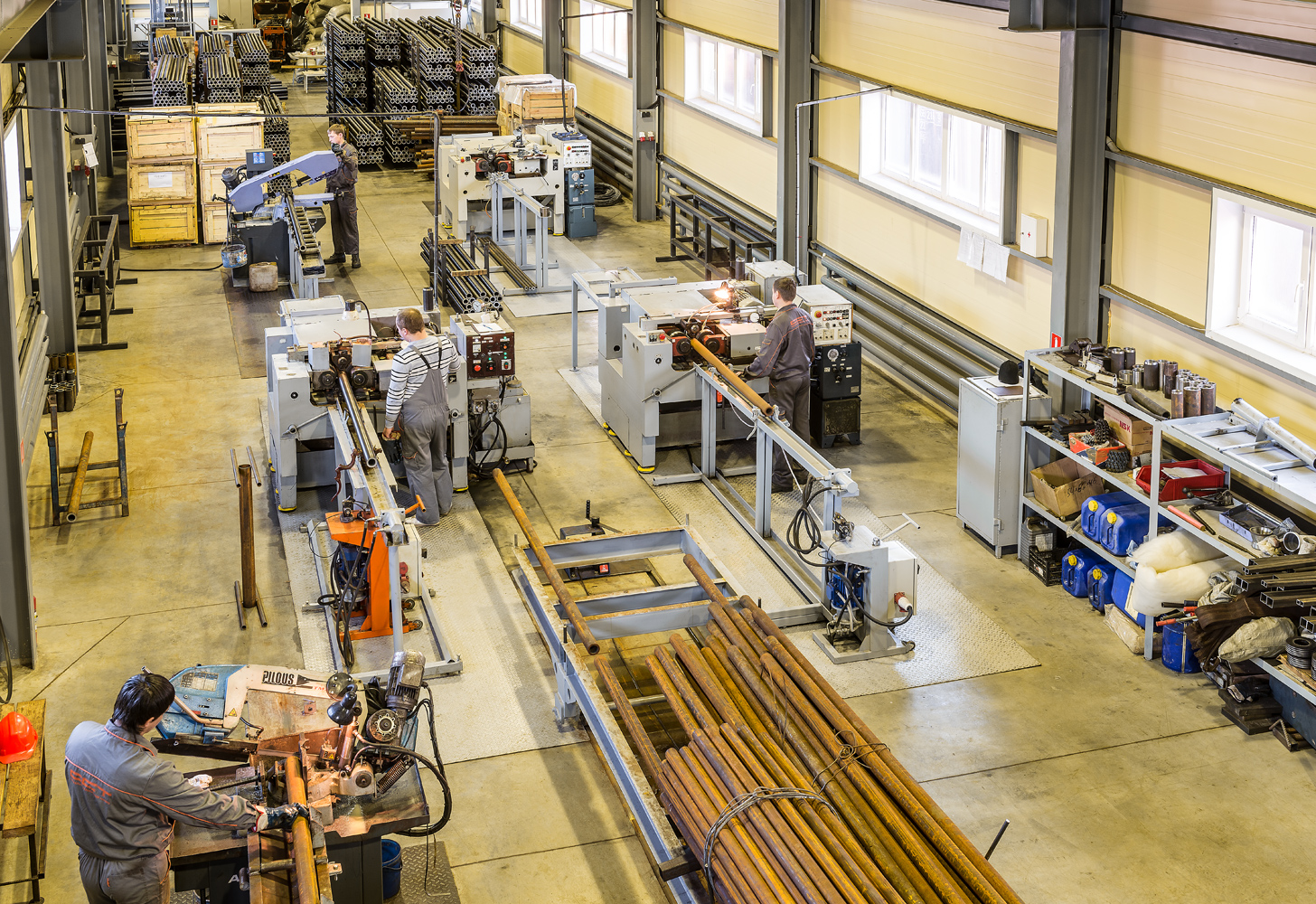 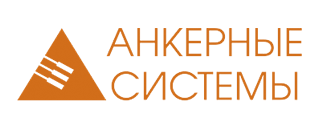 Производство анкерных тяг
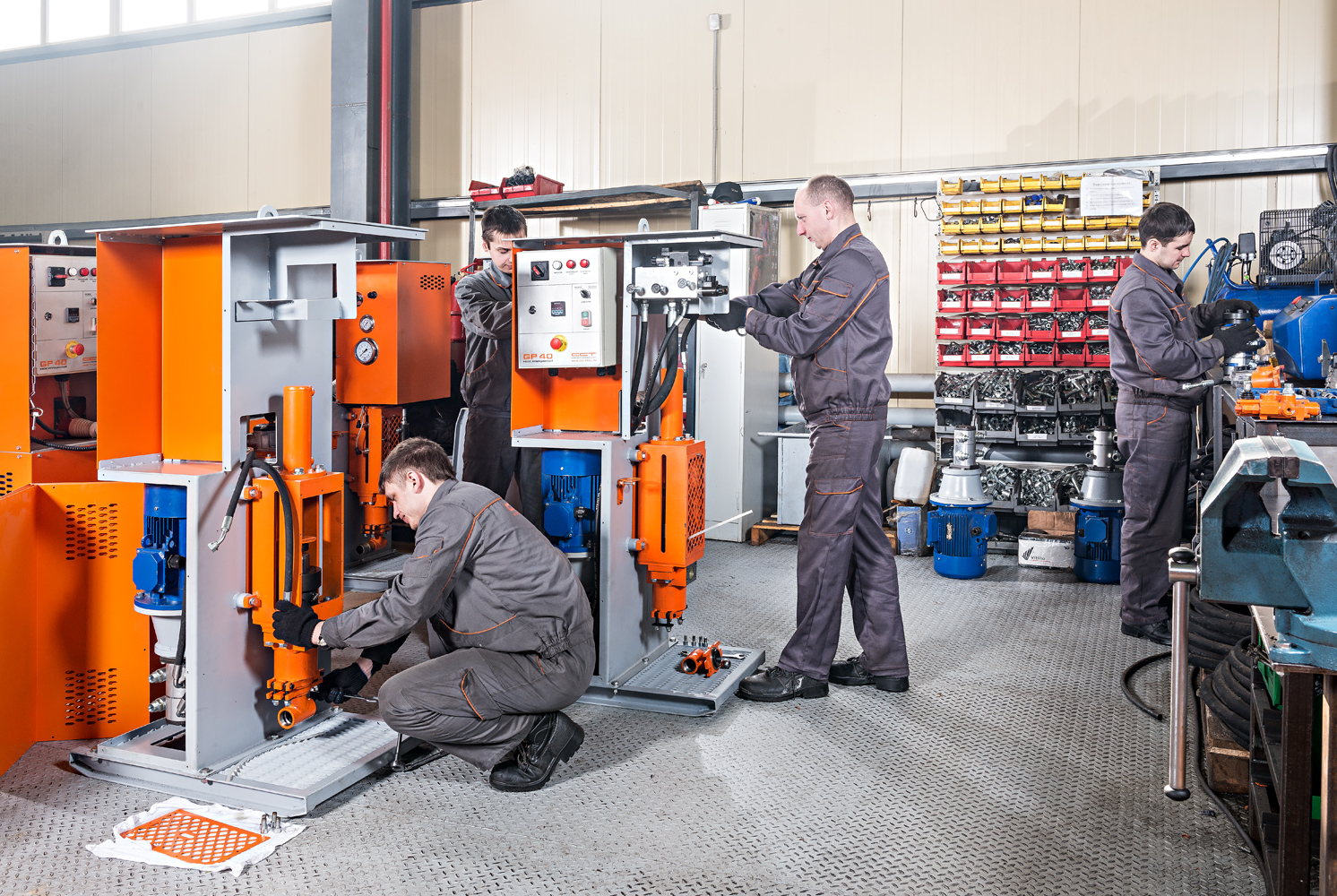 Производство оборудования 
для геотехнических работ
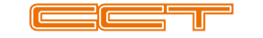 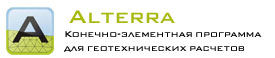 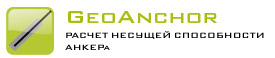 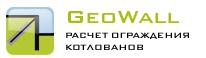 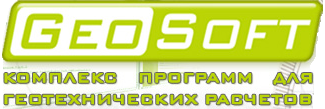 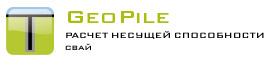 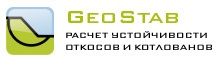 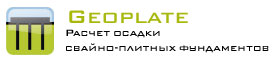 Комплекс программ для
геотехнических расчетов
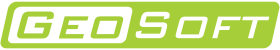 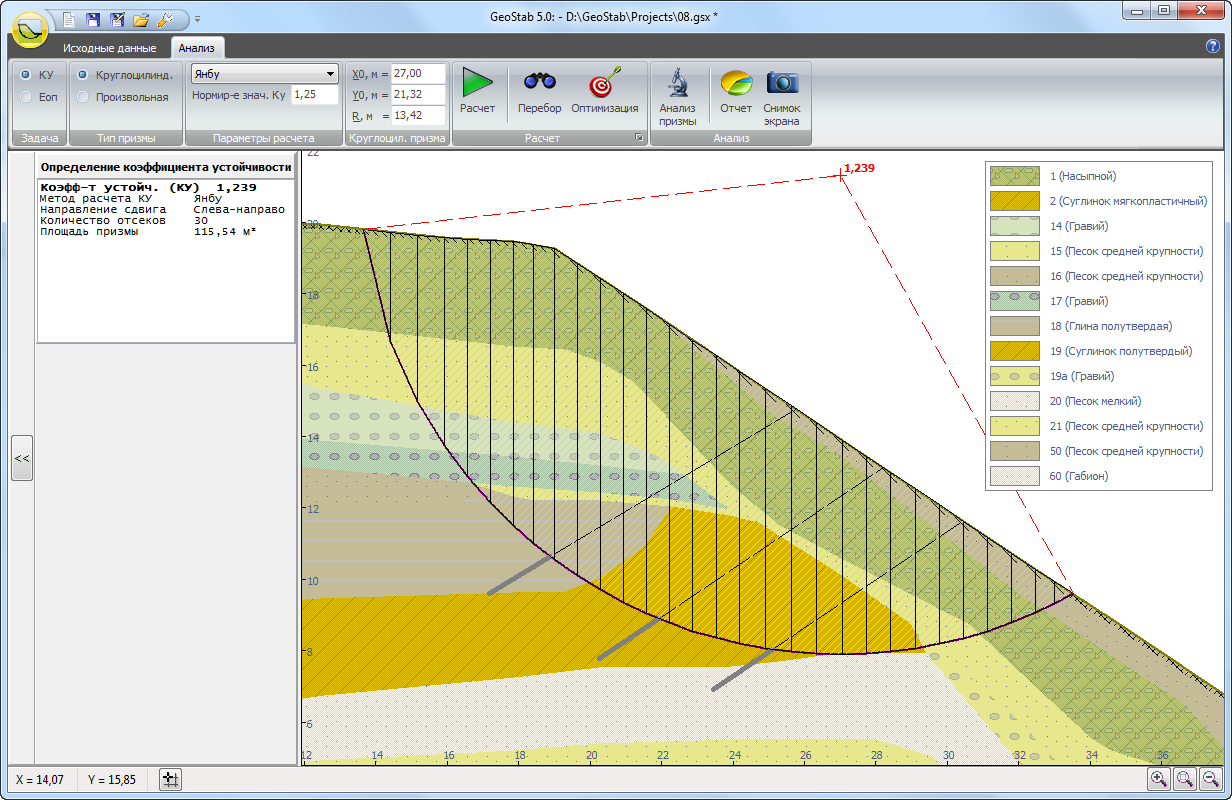 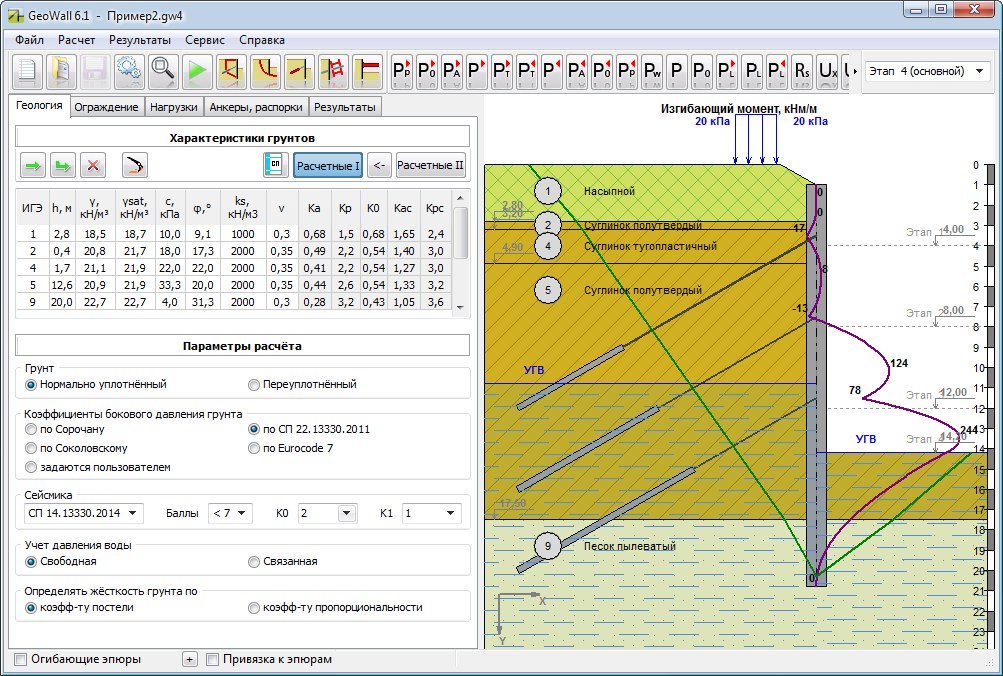 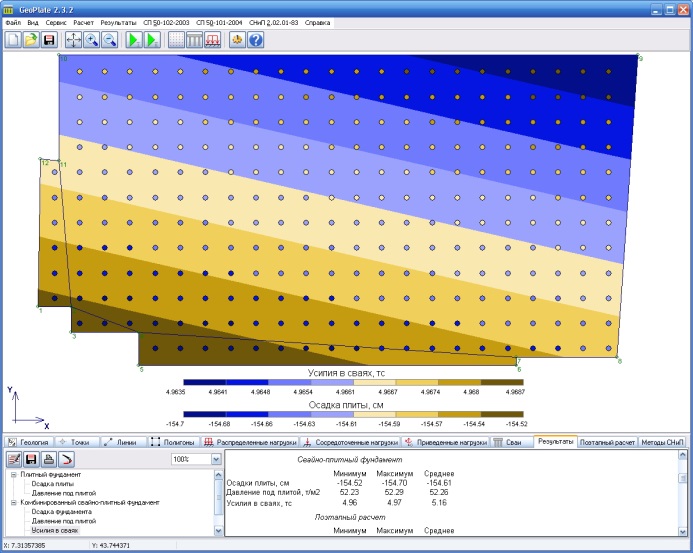 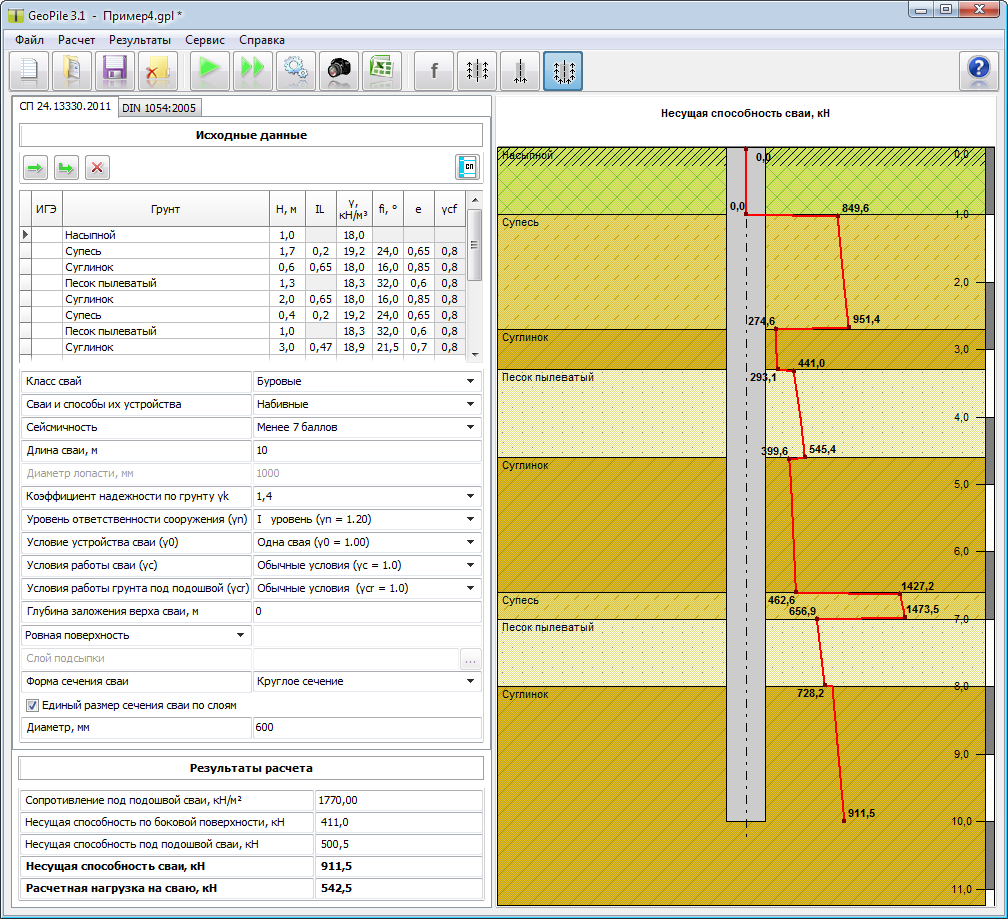 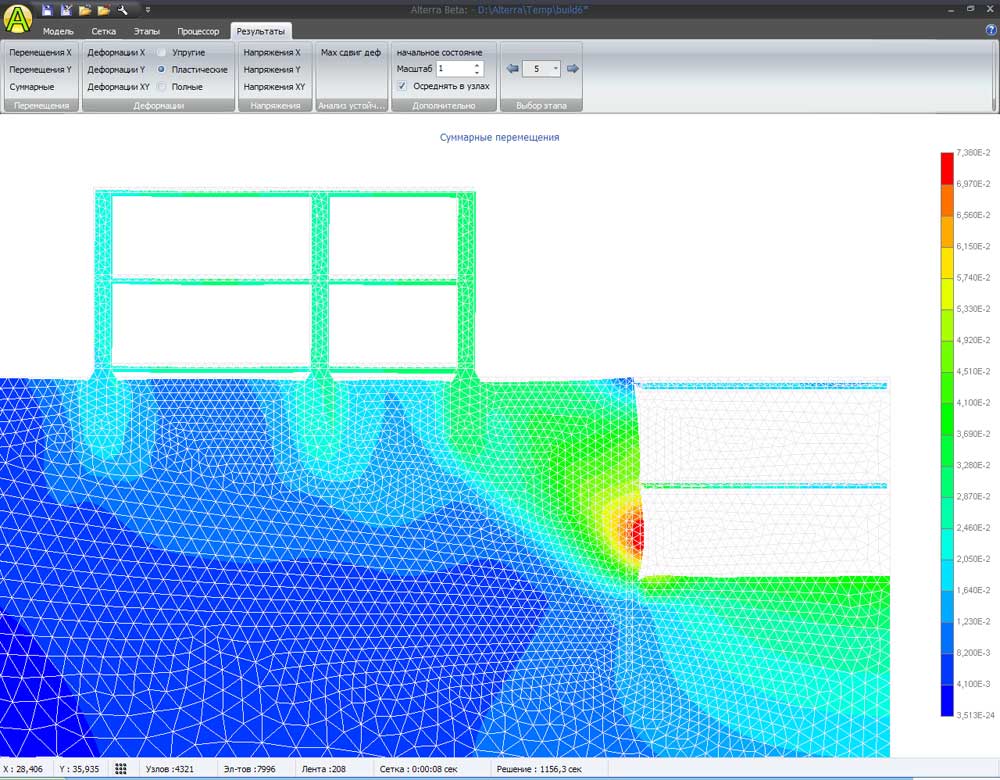 GeoWall. 
Расчет ограждения котлована
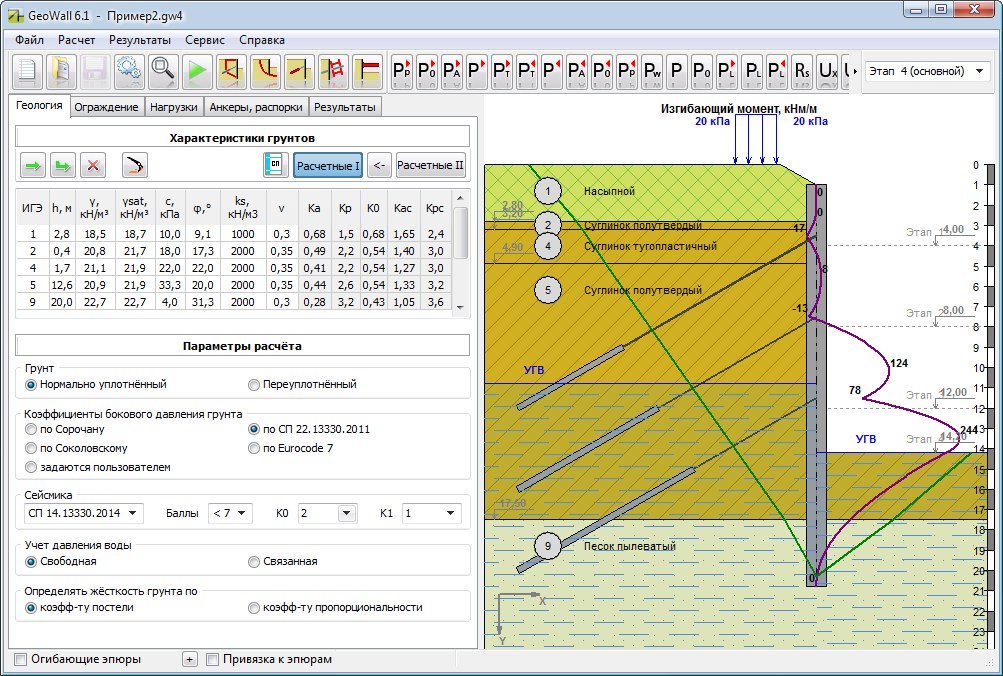 9
Эпюры давлений
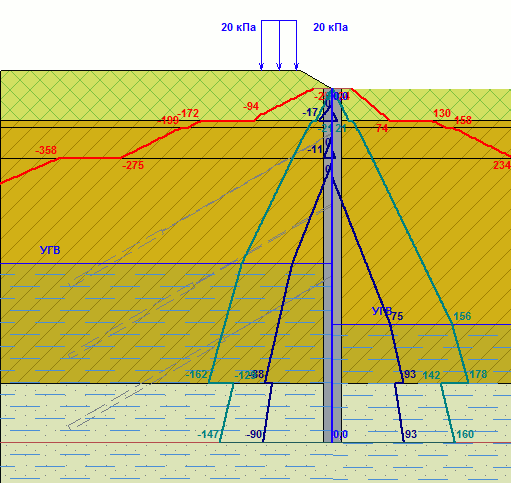 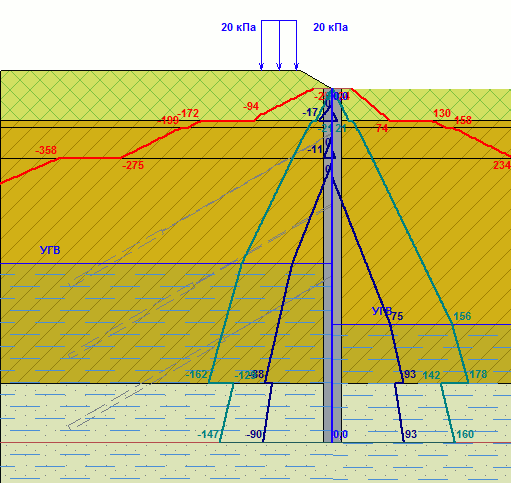 Железобетонные ограждения
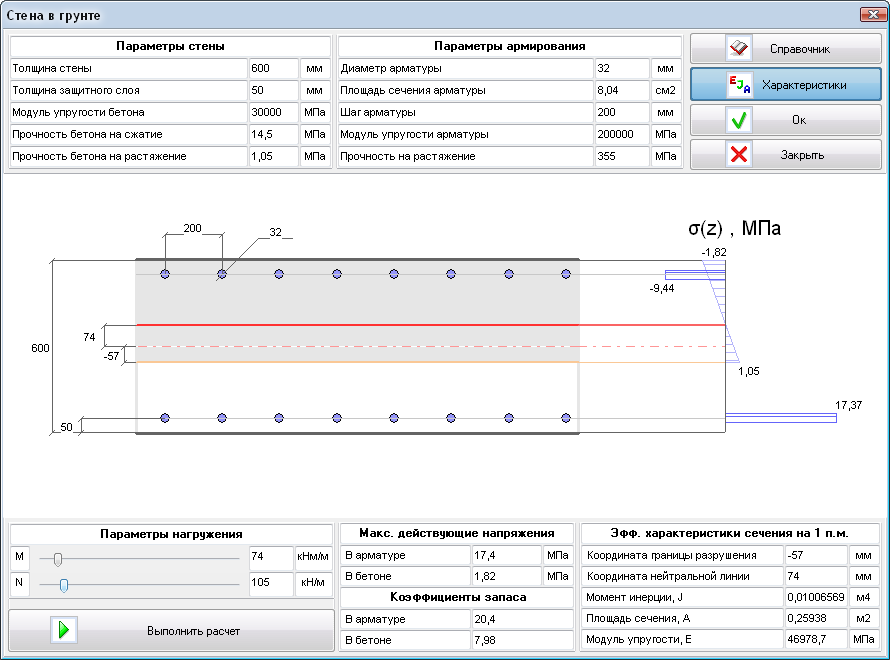 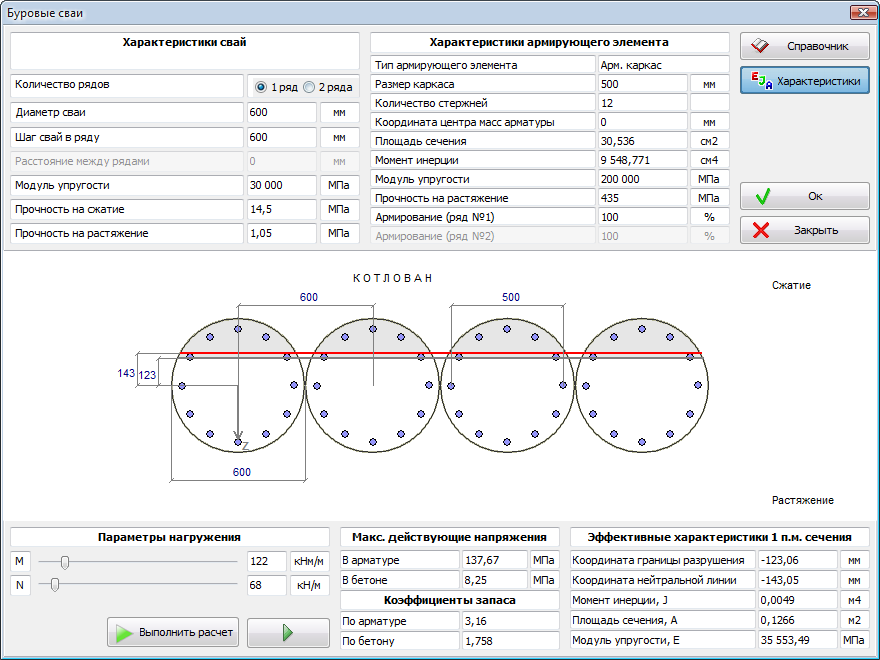 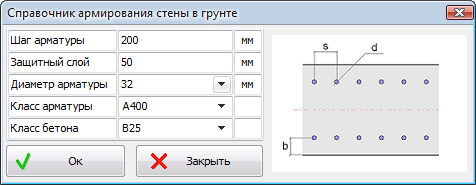 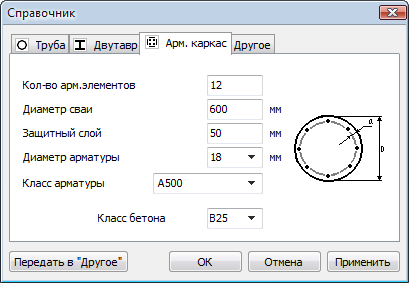 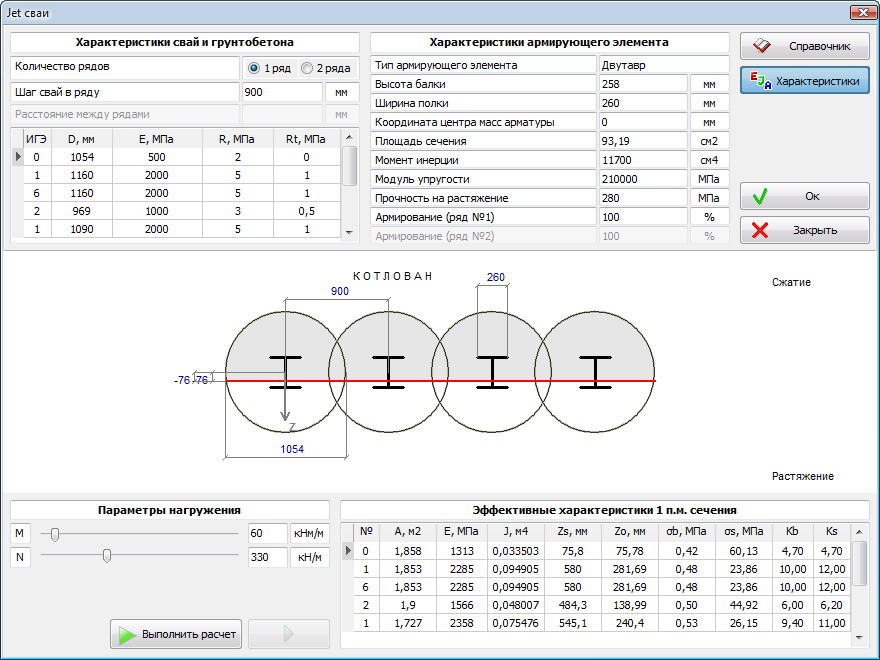 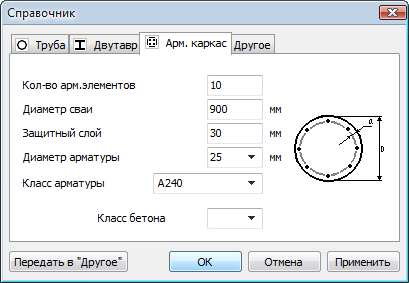 Шпунты, двутавры, трубы
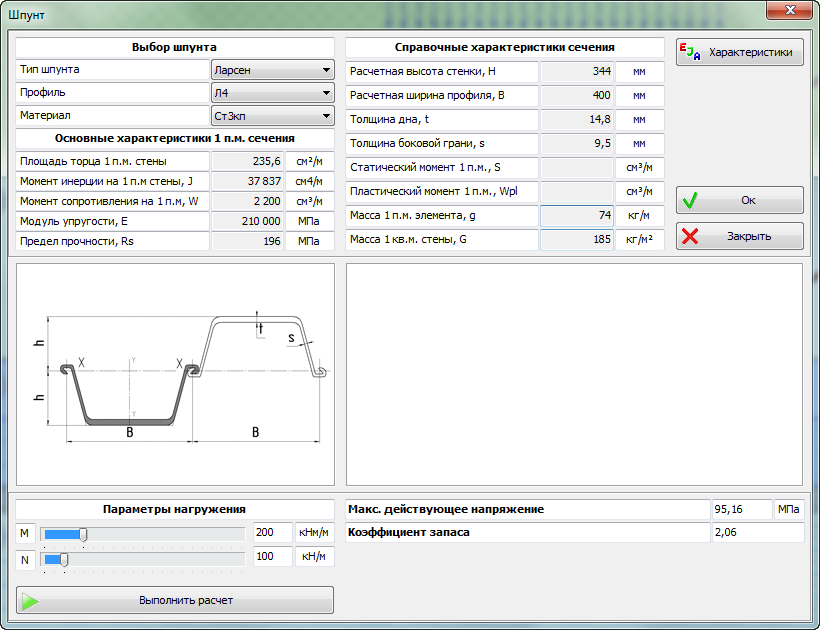 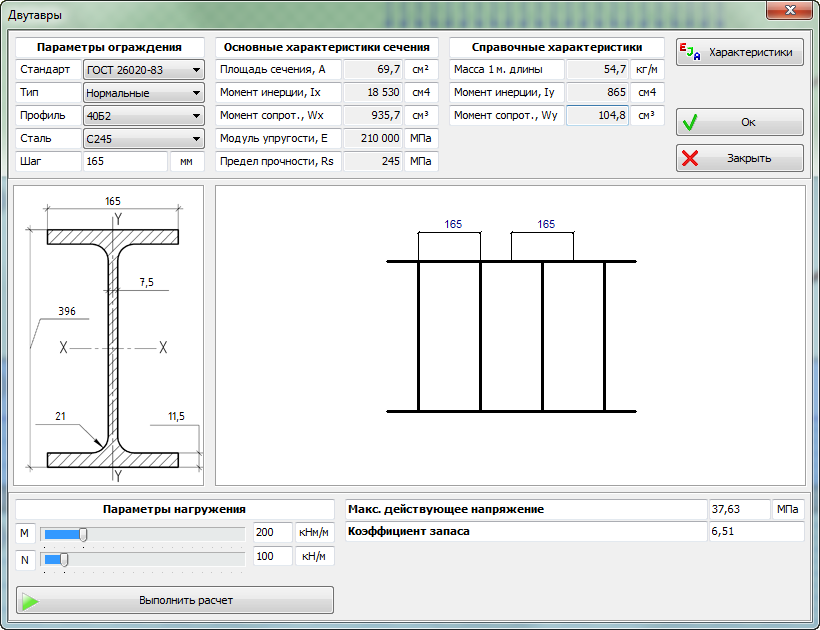 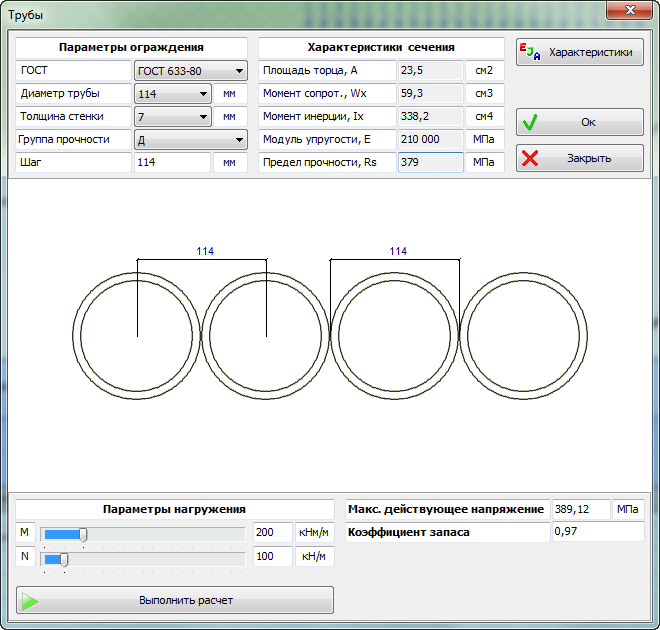 Анкера, распорки, грунтовые распорки
Распорка
Грунтовая распорка
Анкер
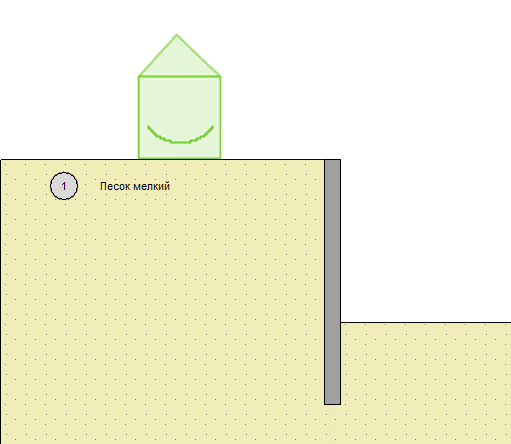 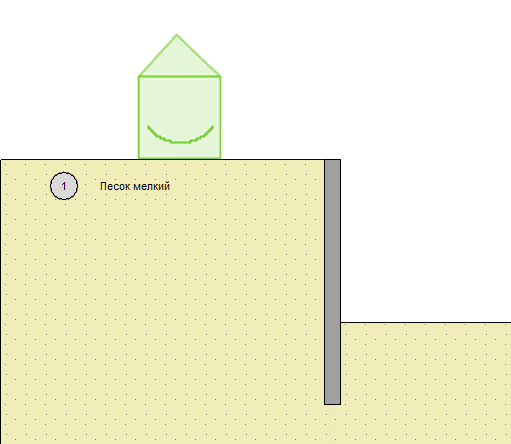 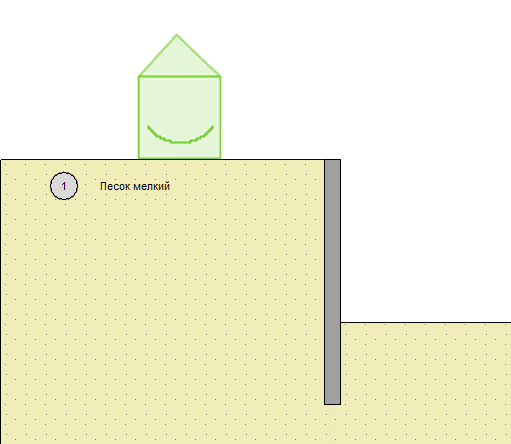 Бермы
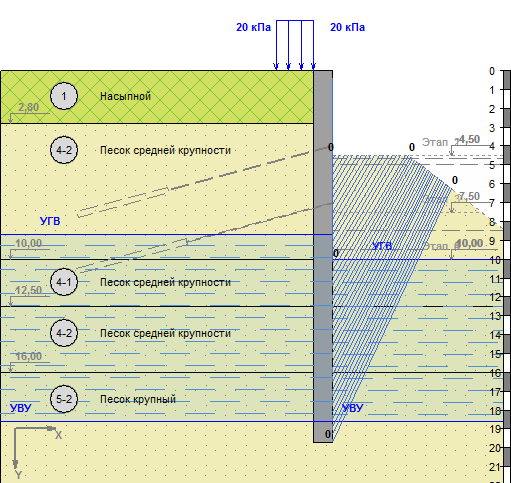 Решение обратной задачи
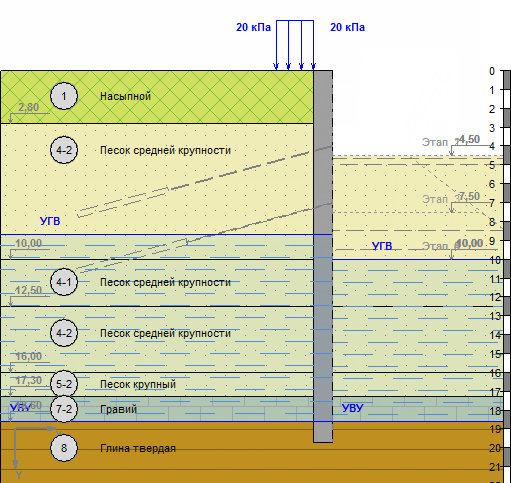 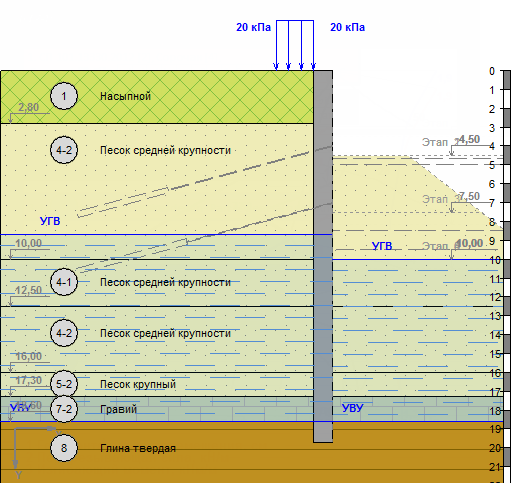 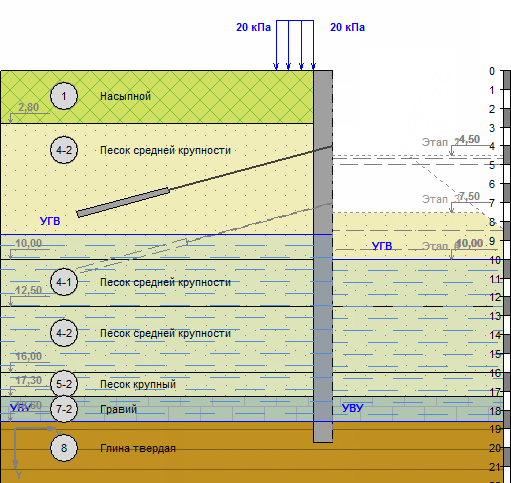 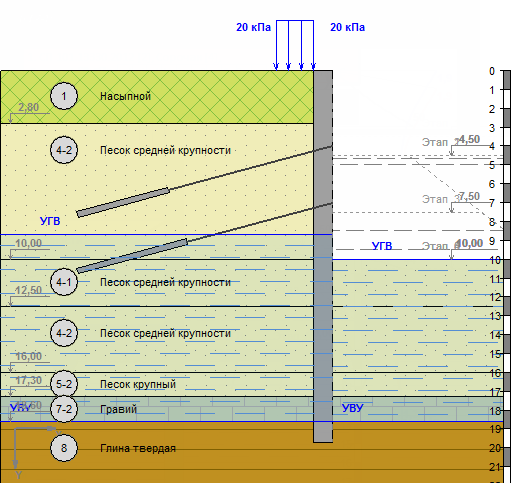 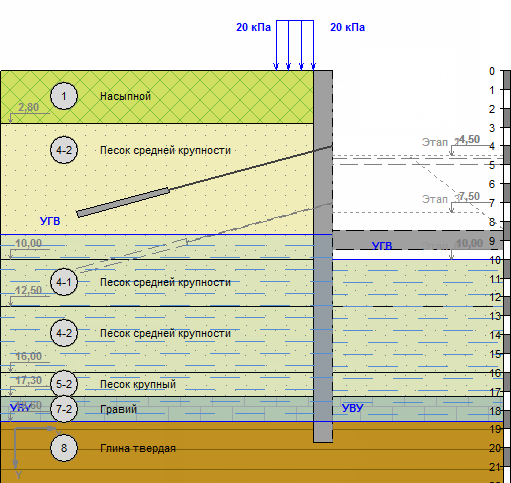 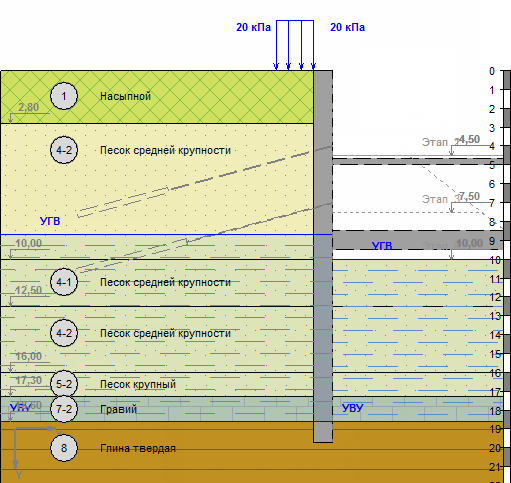 Расчет несущей способности анкера
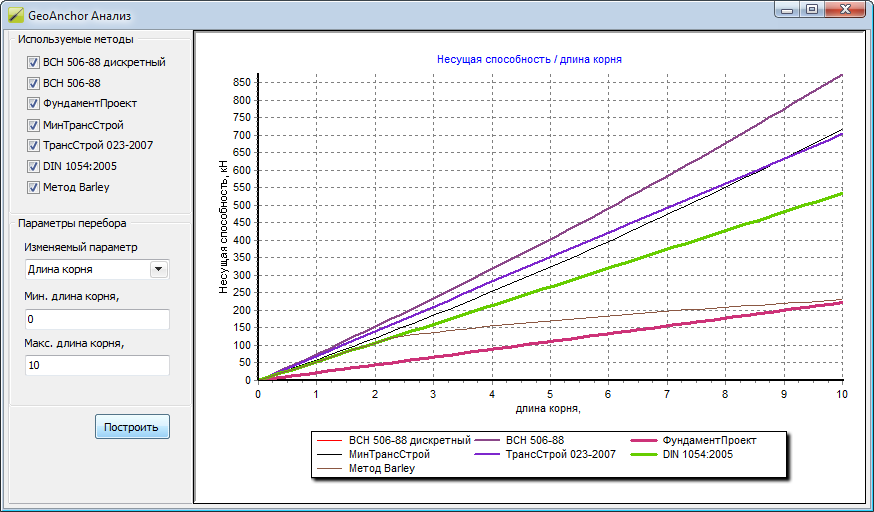 Проверка распорок из труб
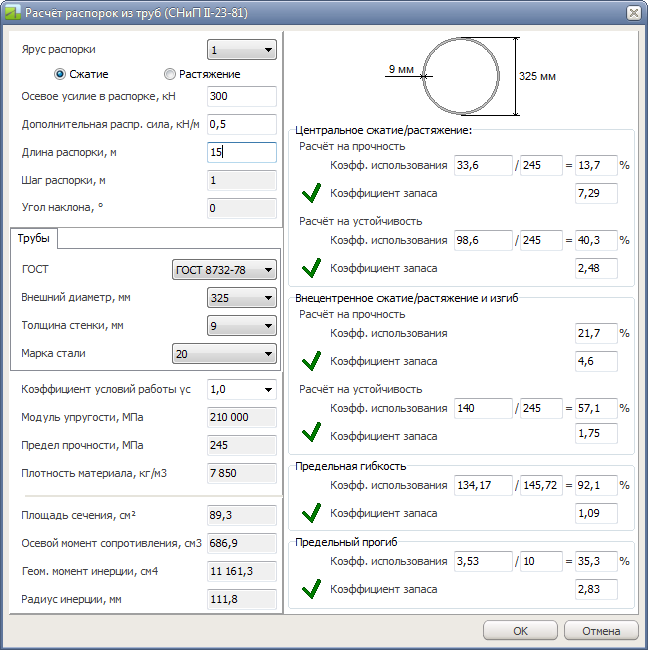 17
Расчет обвязочного пояса
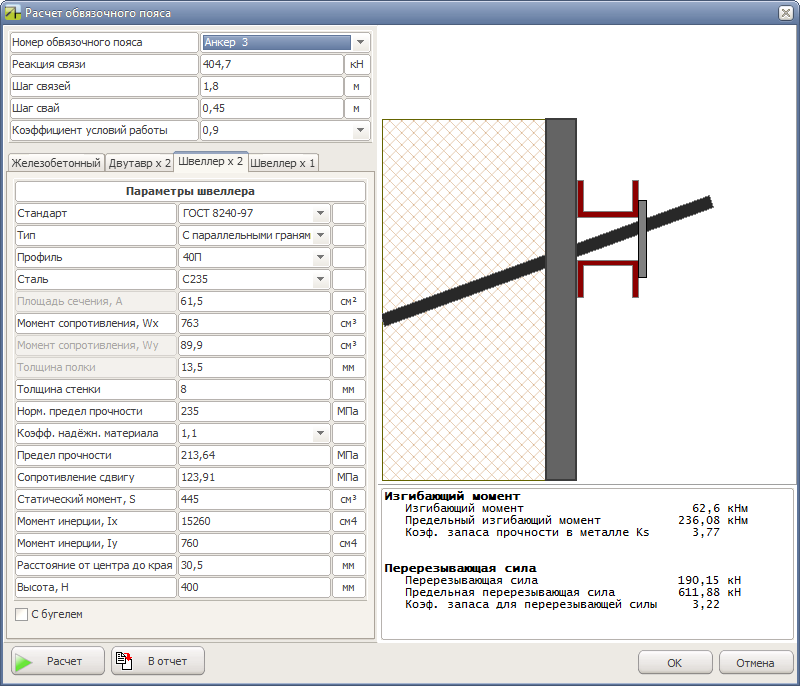 Расчет устойчивости методом КЦПС
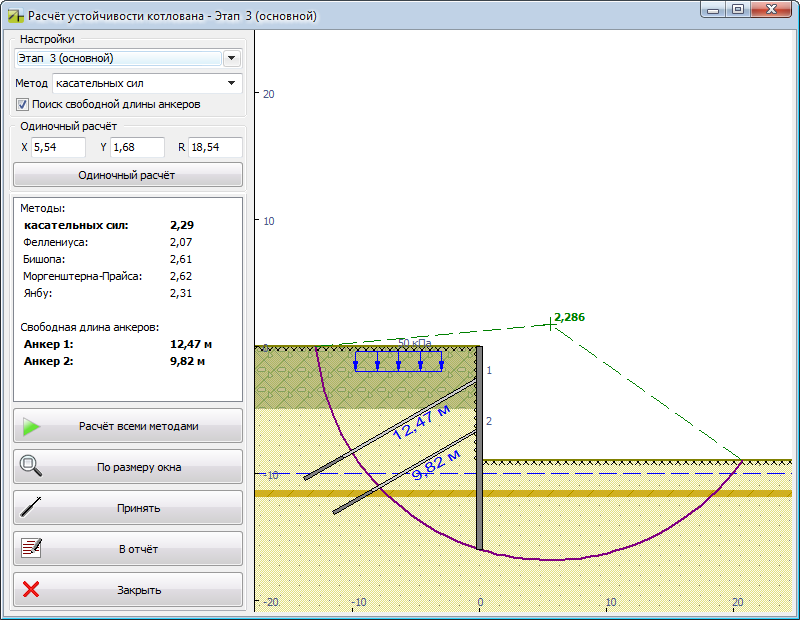 Касательных сил
 Феллениуса
 Бишопа
 Моргенштерна-Прайса
 Янбу
Расчет устойчивости методом Кранца
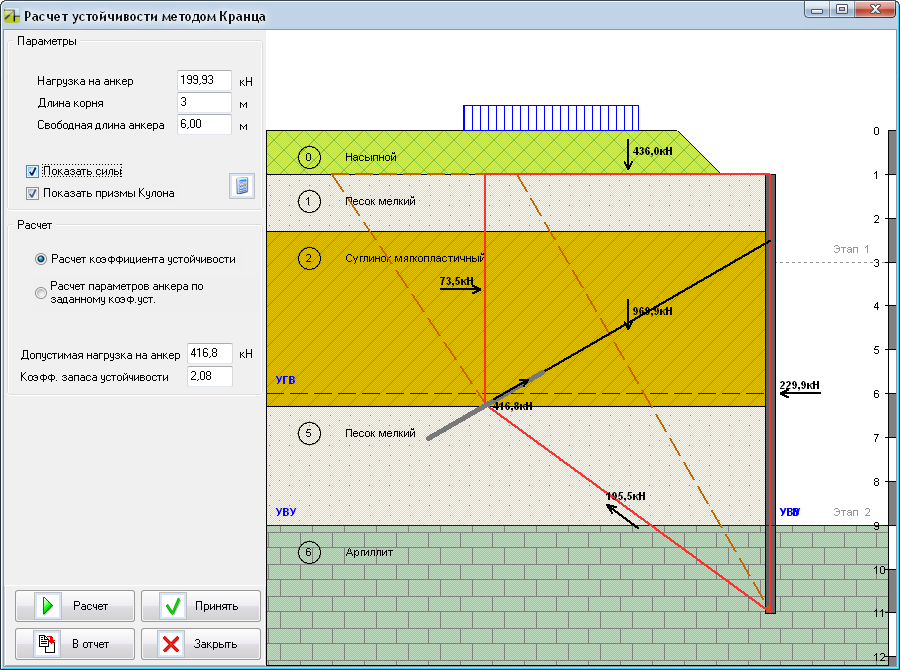 20
Справочники
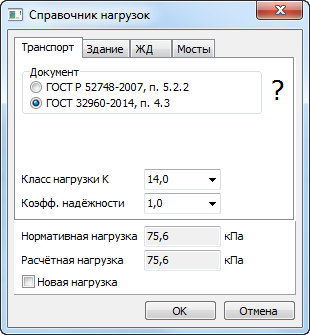 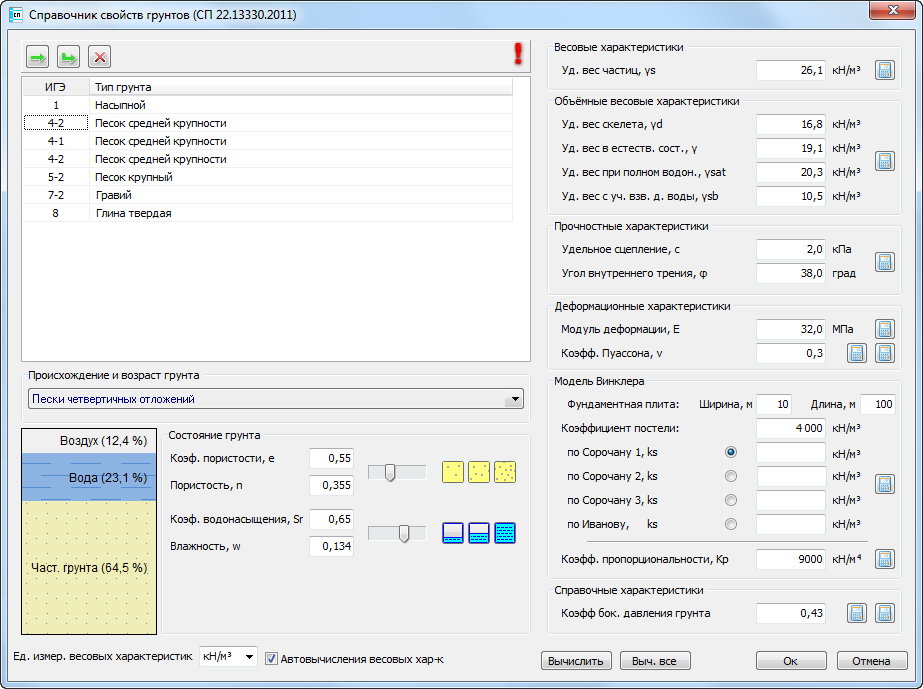 GeoStab. 
Расчет устойчивости 
склонов и откосов
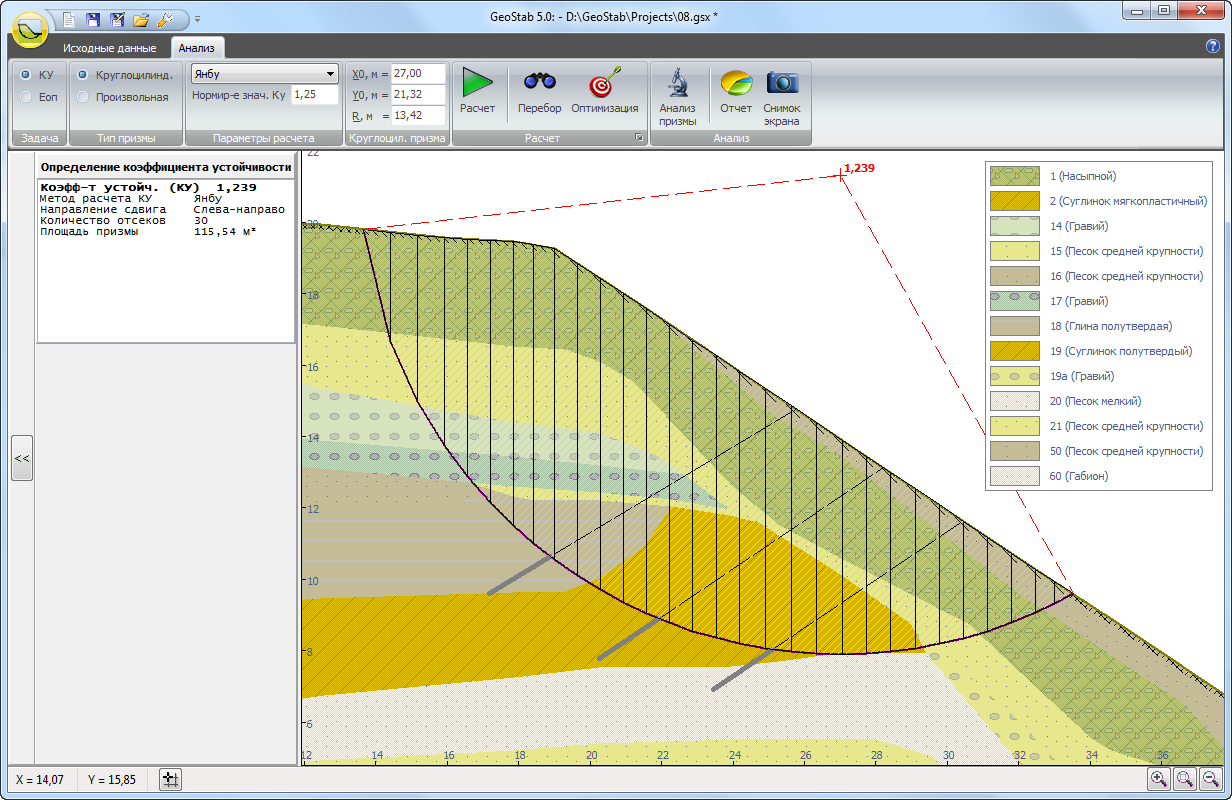 22
Основная идея
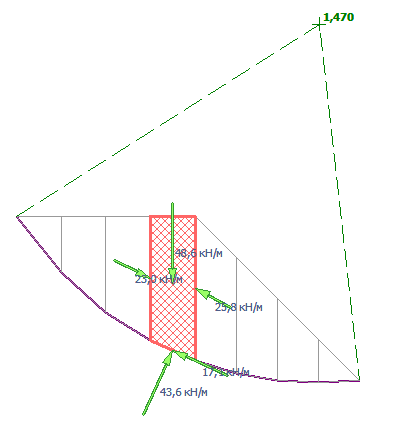 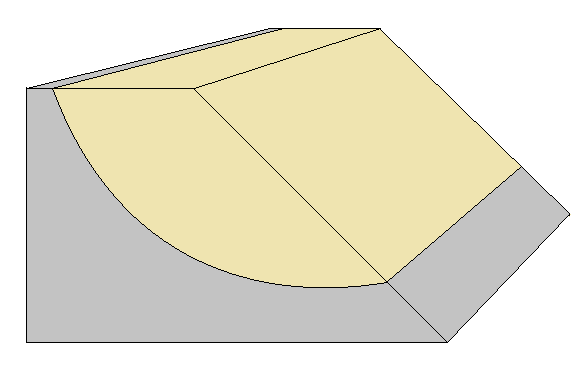 Феллениуса 
 Касательных сил
 Бишопа
 Янбу
 Моргенштерна-Прайса
 Шахунянца
23
Оползневое давление
Оползневое давление – это сила действия грунта на ограждающую конструкцию
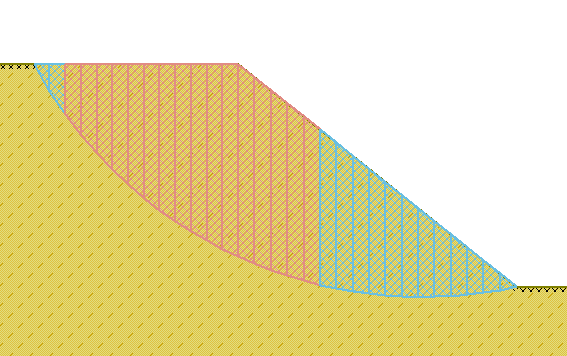 24
Поиск опасных призм
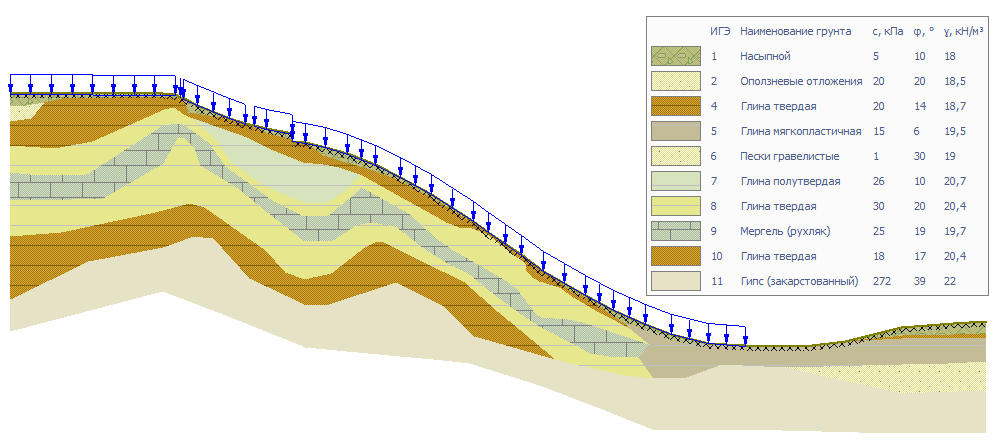 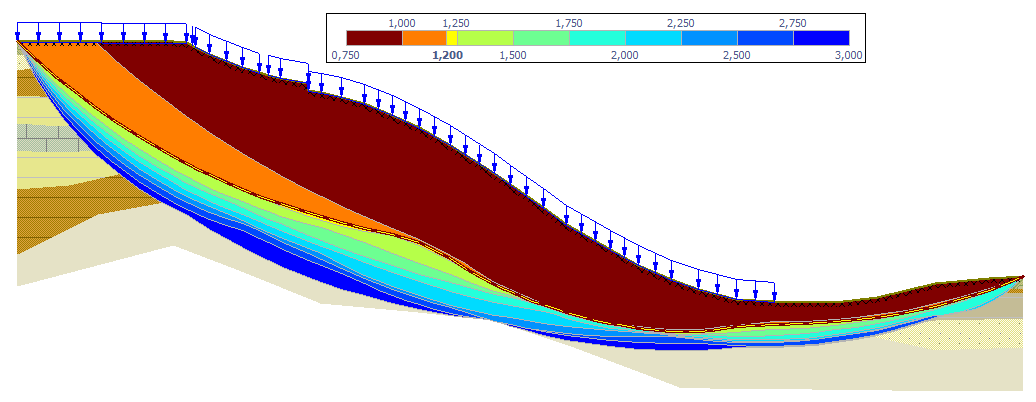 25
Учет влияния грунтовых анкеров
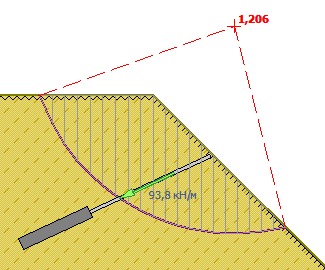 26
Учет влияния геосетки
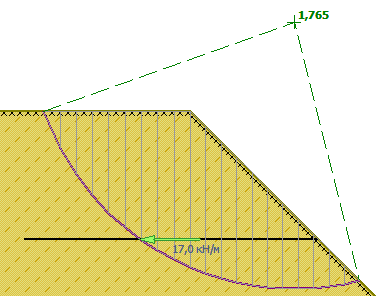 27
Учет влияния грунтоцементного ограждения
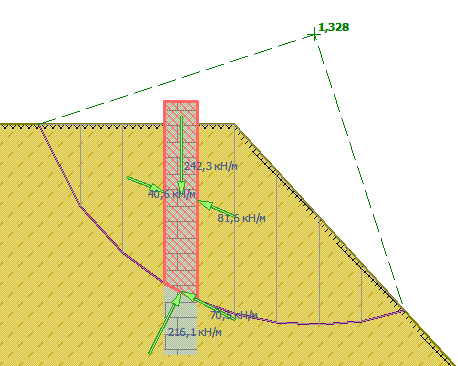 28
Расчет укрепления склона
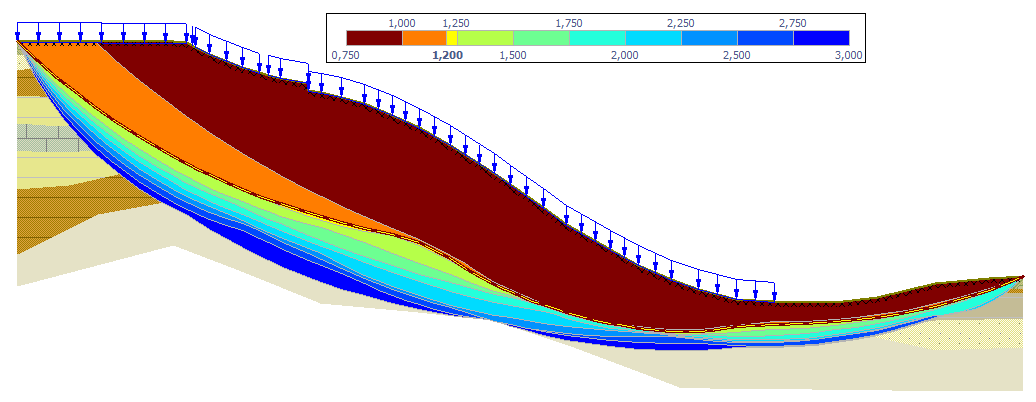 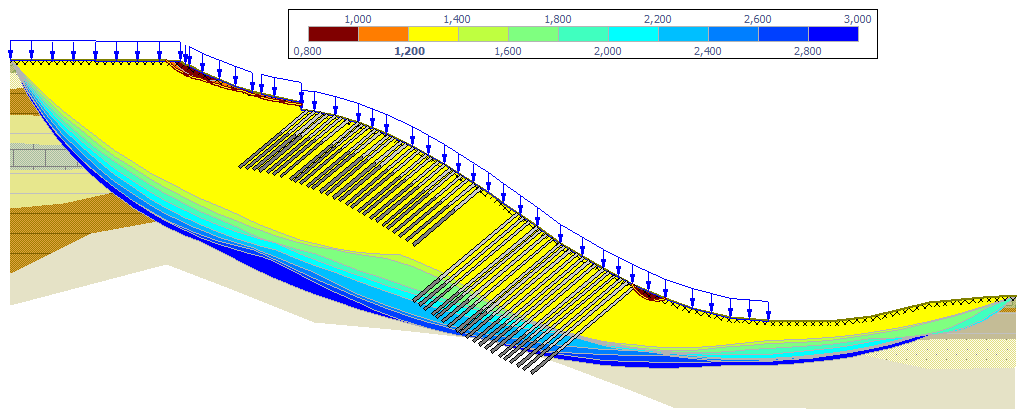 29
GeoPile. 
Расчет несущей способности свай по грунту
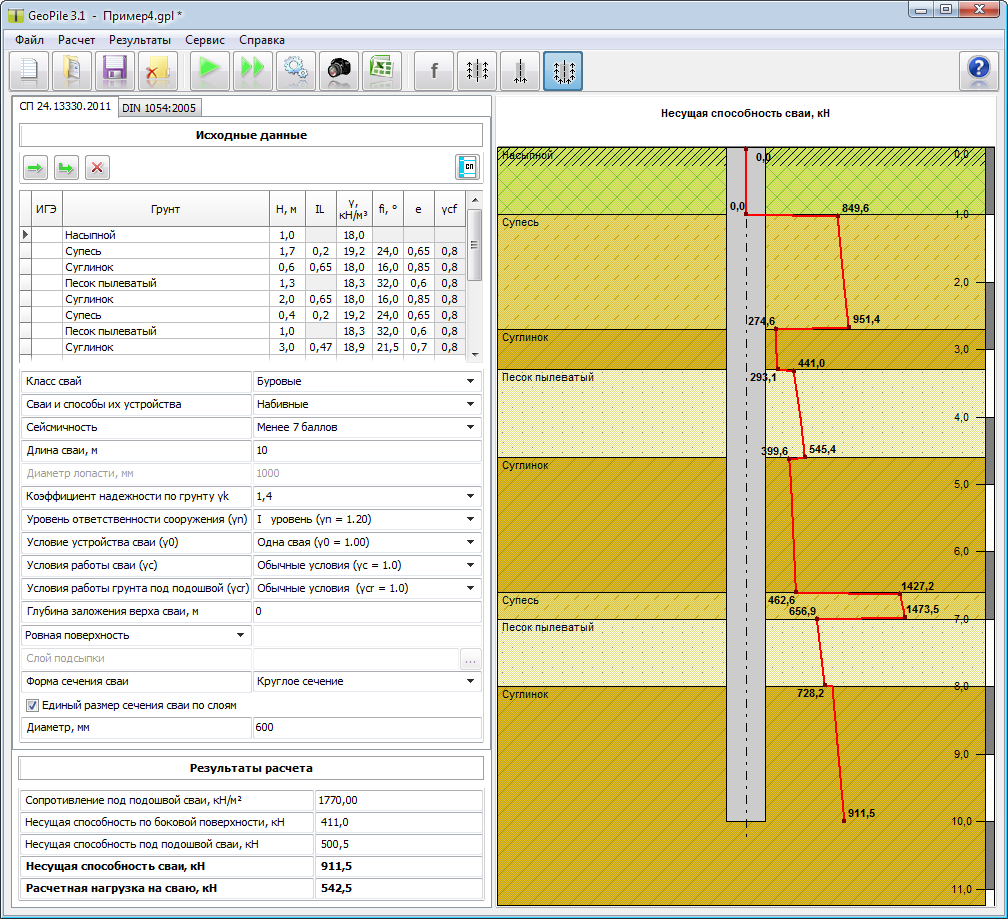 СП 24.13330
 DIN 1054:2005
30
GeoPile бесплатно в Google Play
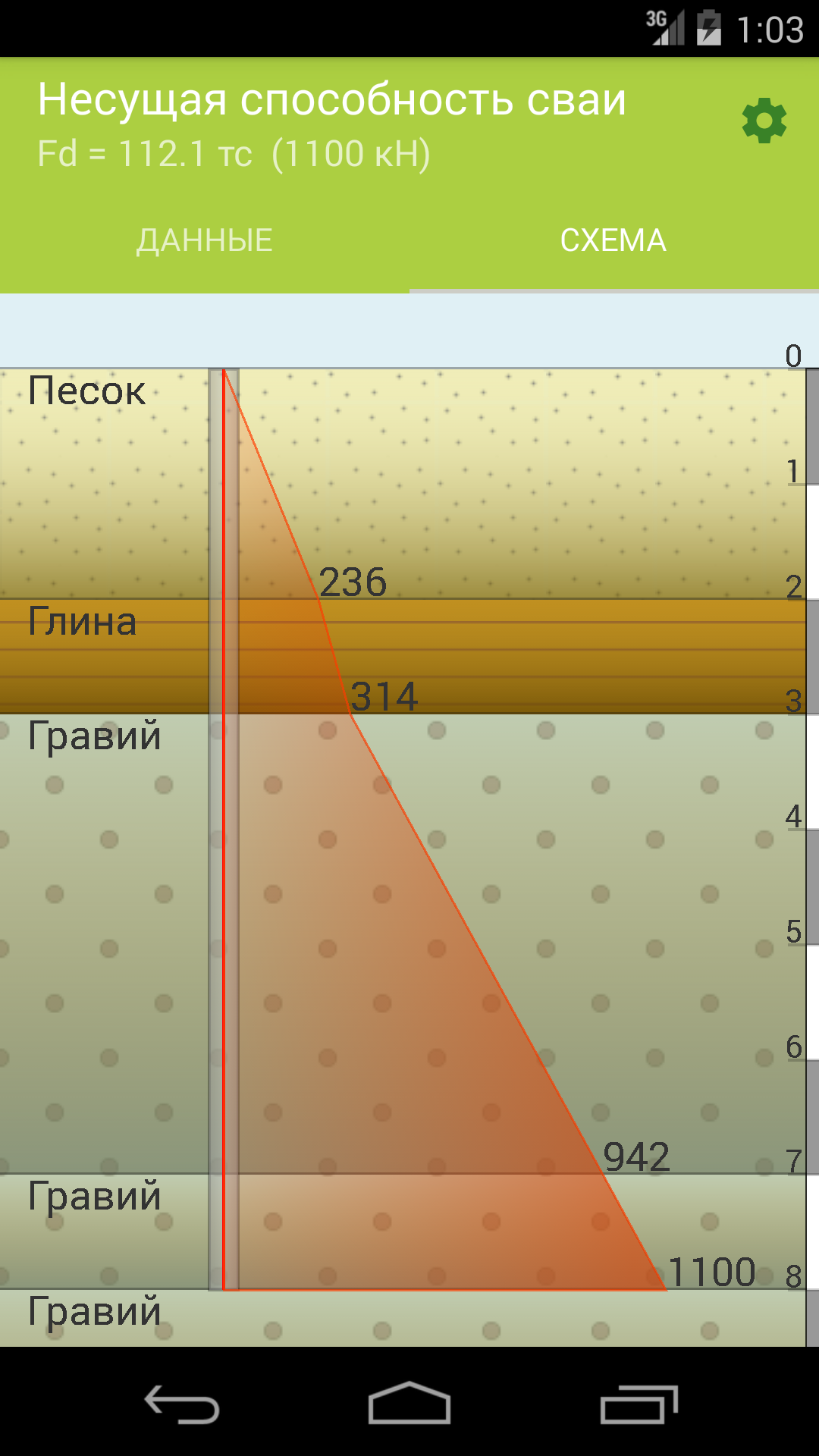 GeoSet. Расчет осадки 
плитных фундаментов
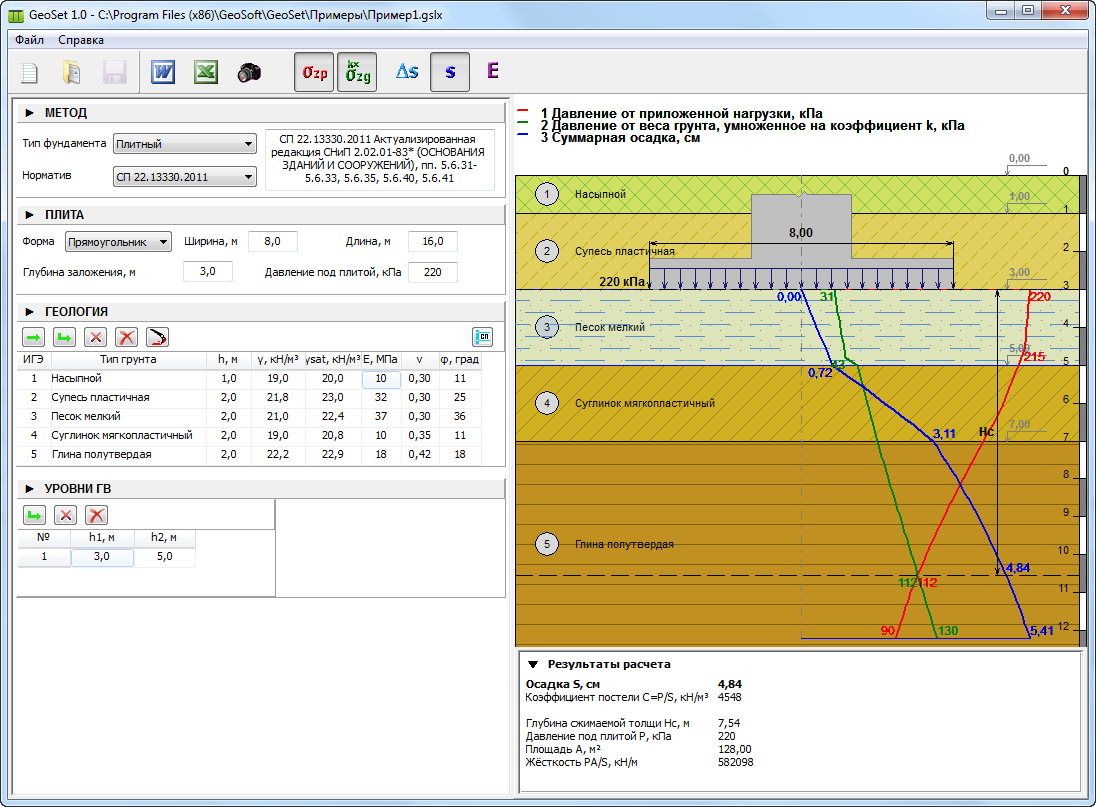 GeoSet. Расчет осадки 
свайных фундаментов
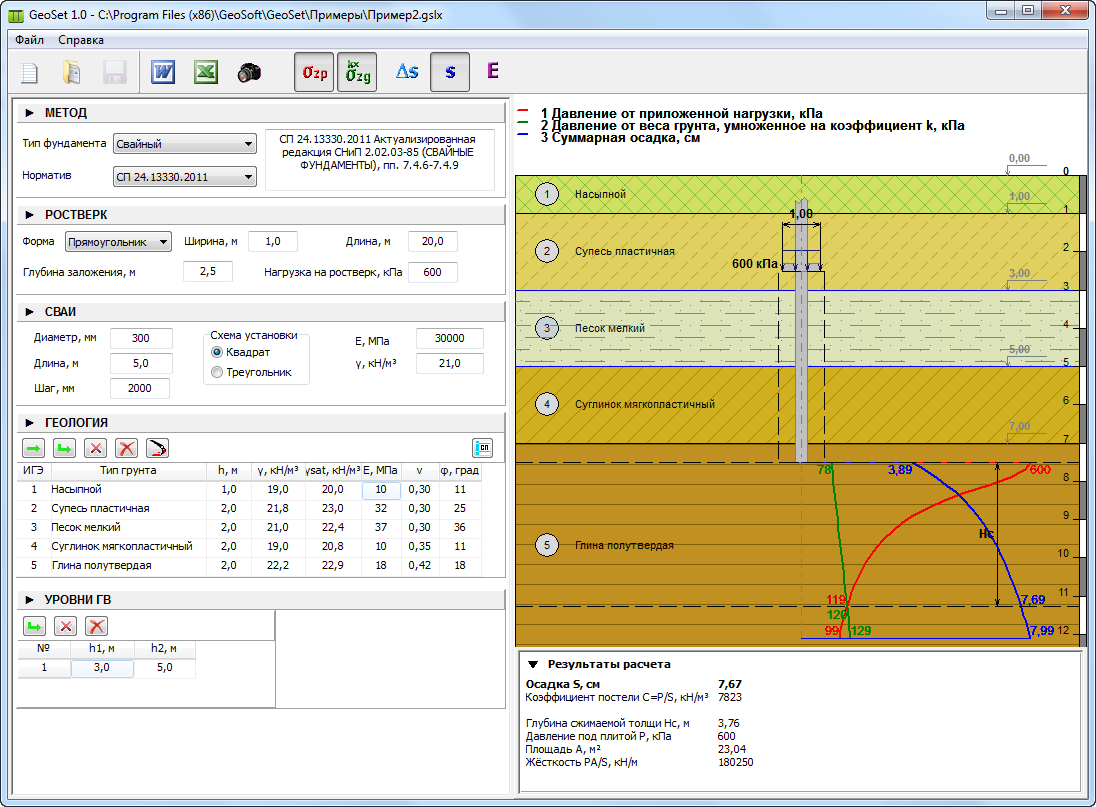 Расчет осадки плиты на укрепленном грунте с эффективными характеристиками
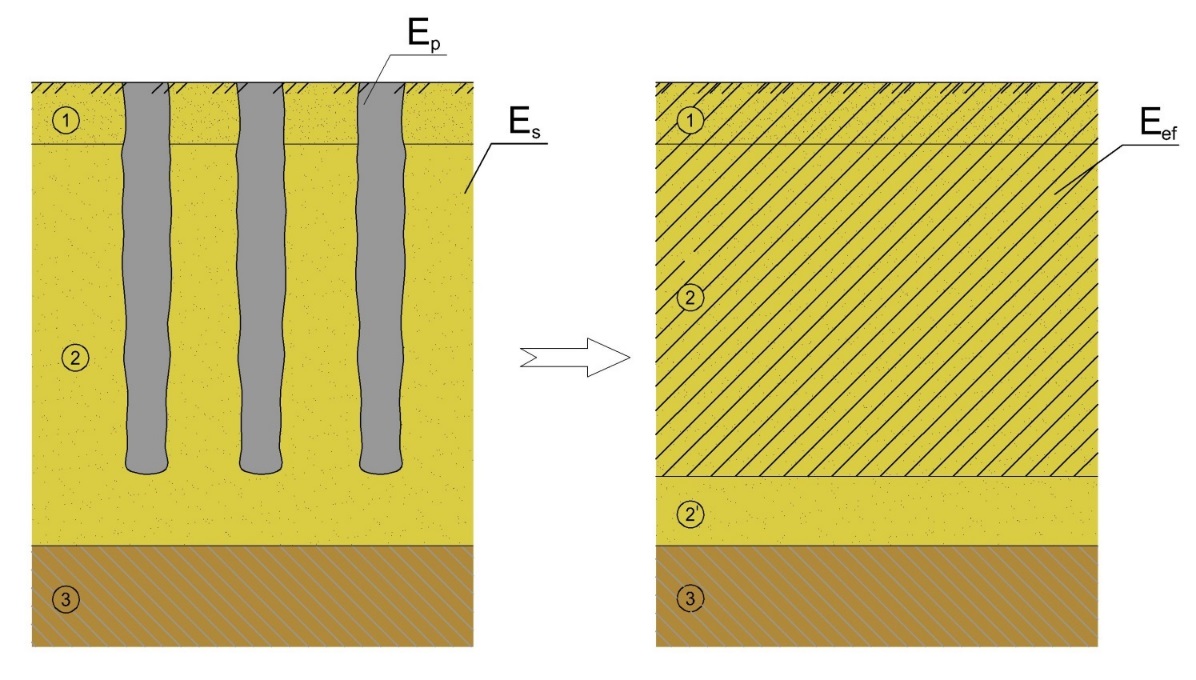 GeoPlate. Расчет осадки 
КСП фундаментов
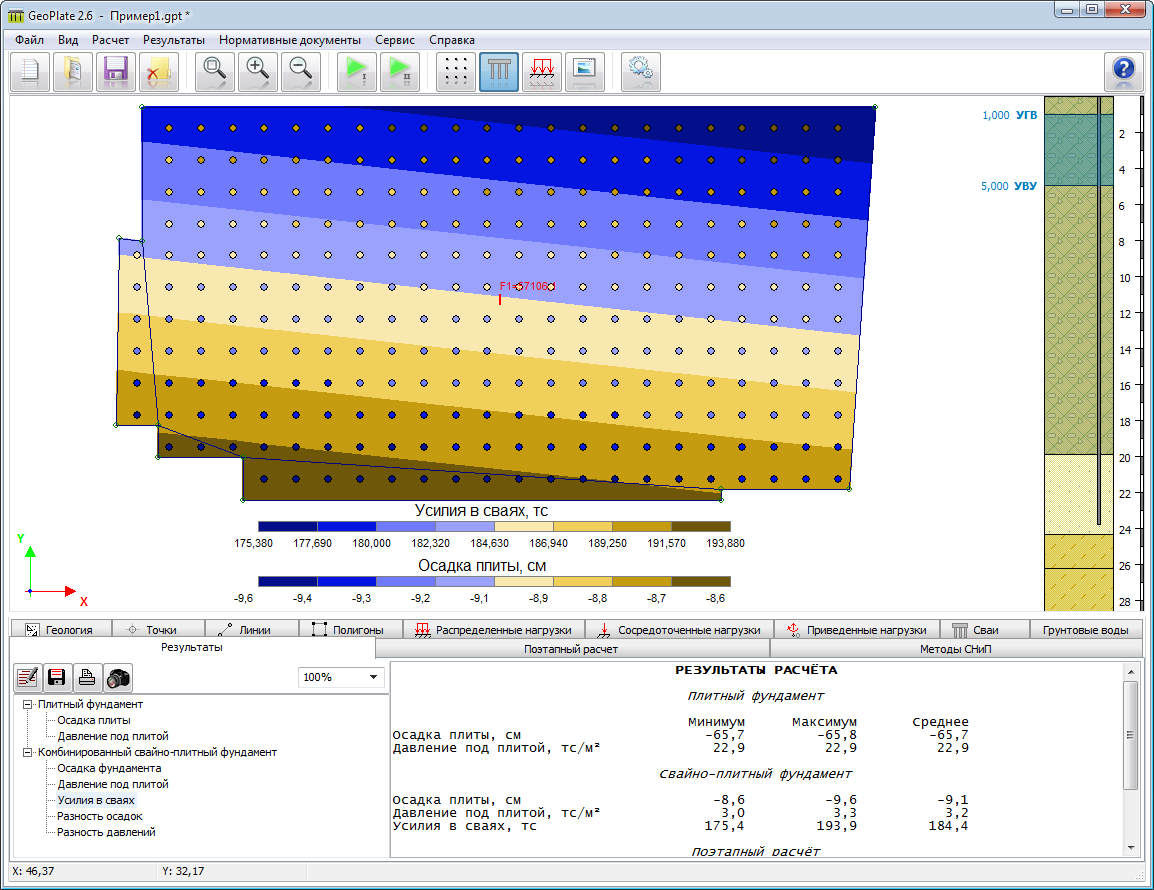 GeoPlate – практическое применение
Новгород
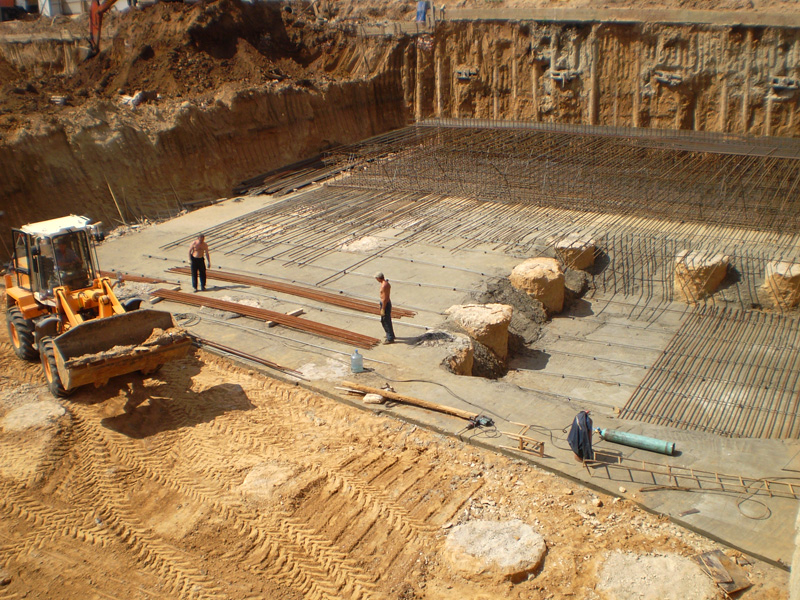 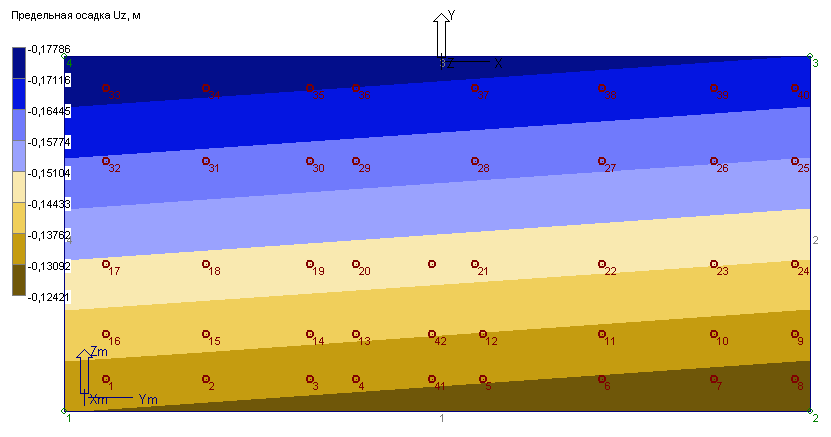 Осадка в Alterra.Линейная модель
Осадка в GeoPlate:
Вертикальные перемещения:
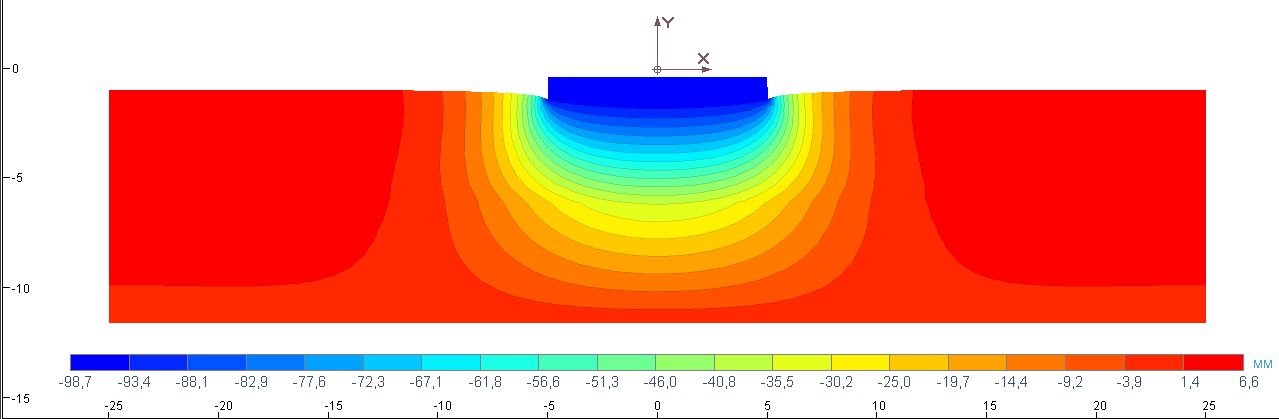 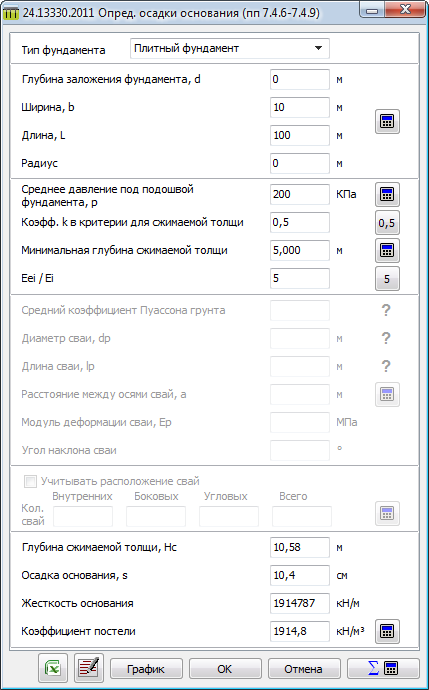 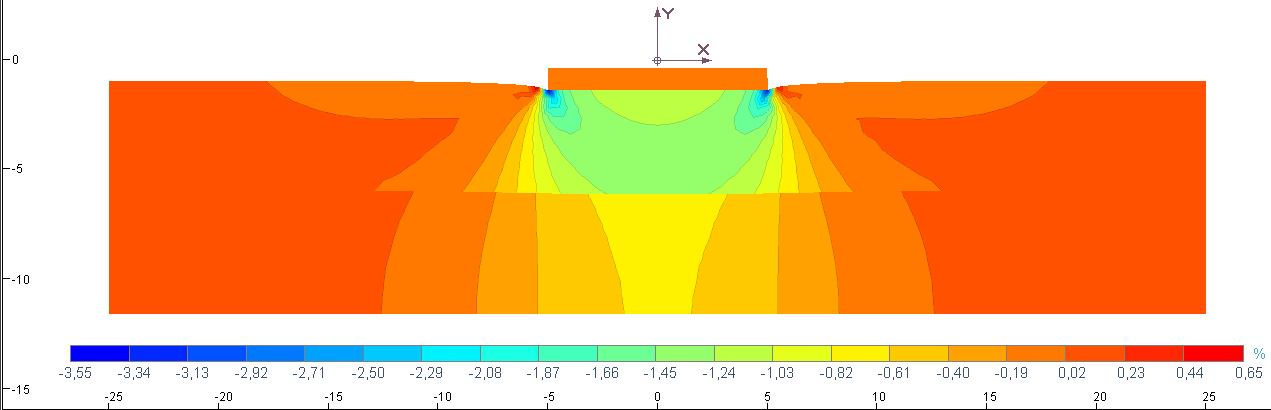 Вертикальная деформация:
Осадка в Alterra. Упругопластическая модель
Вертикальные перемещения:
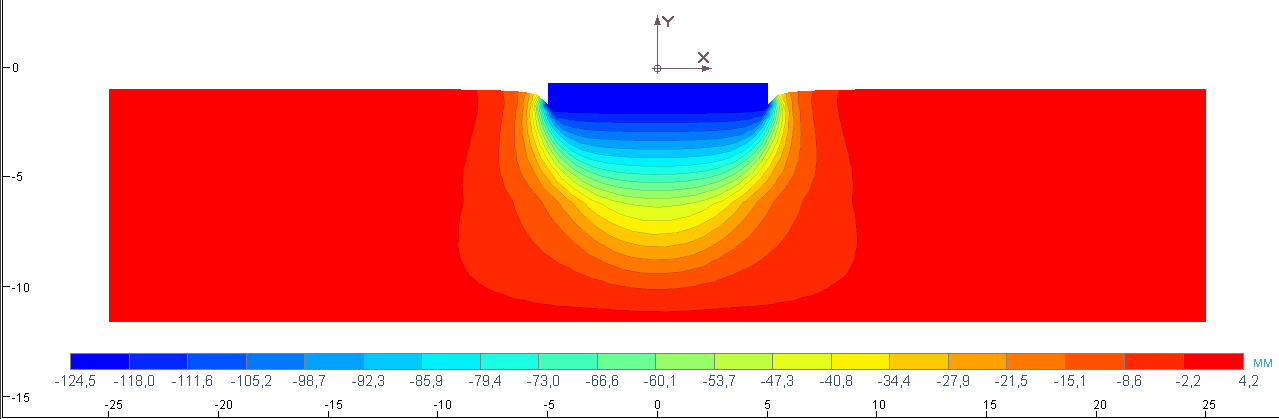 Интенсивность пласт. деформации:
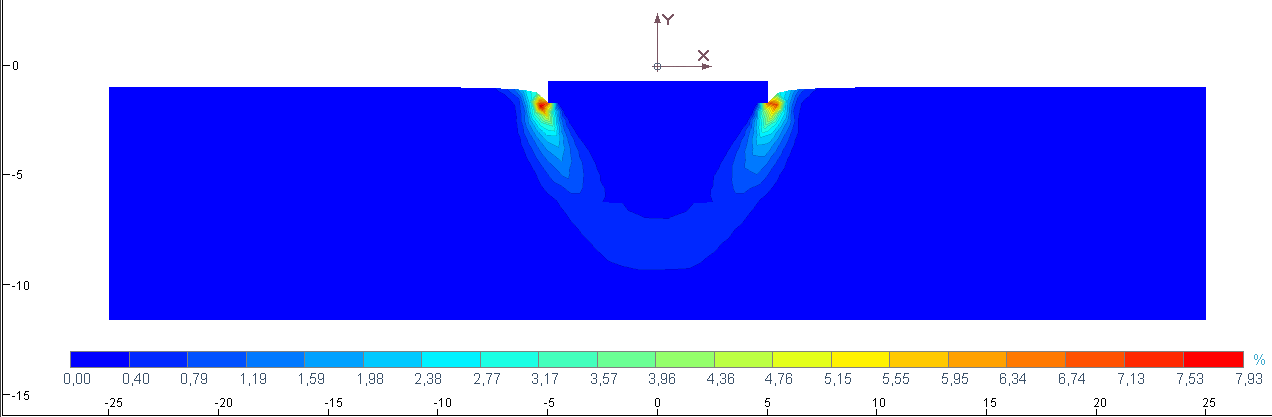 Осадка в Alterra. Предельное давление
Горизонтальные перемещения:
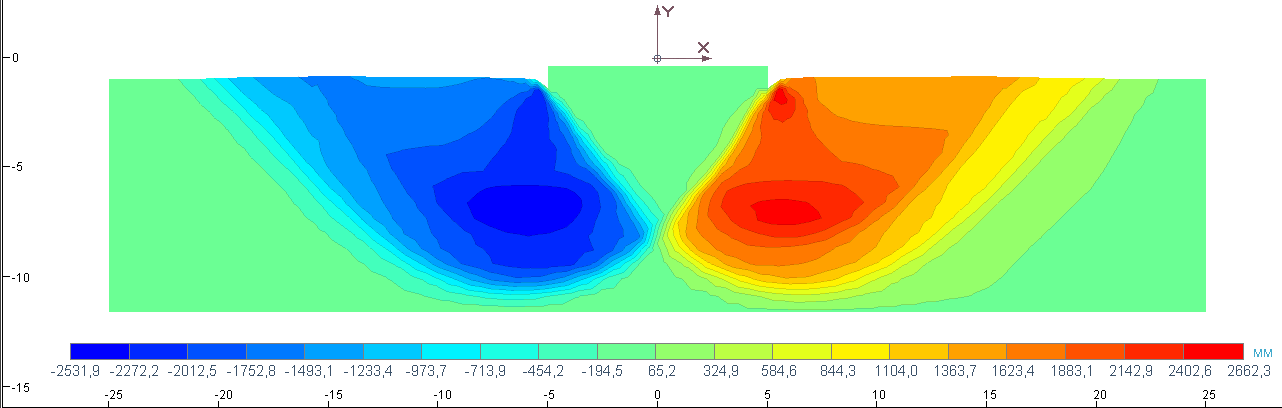 Интенсивность пласт. деформации:
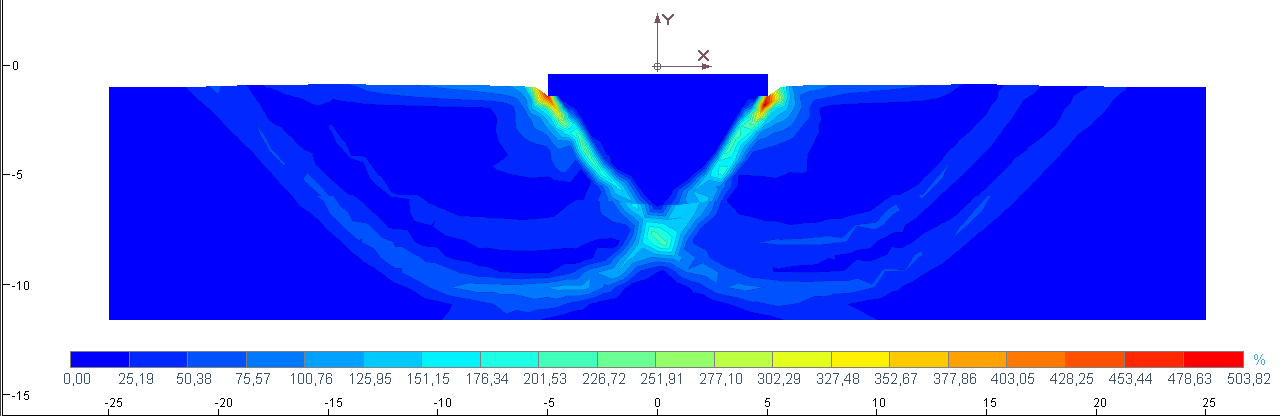 Осадка укрепленного основания насыпи автодороги
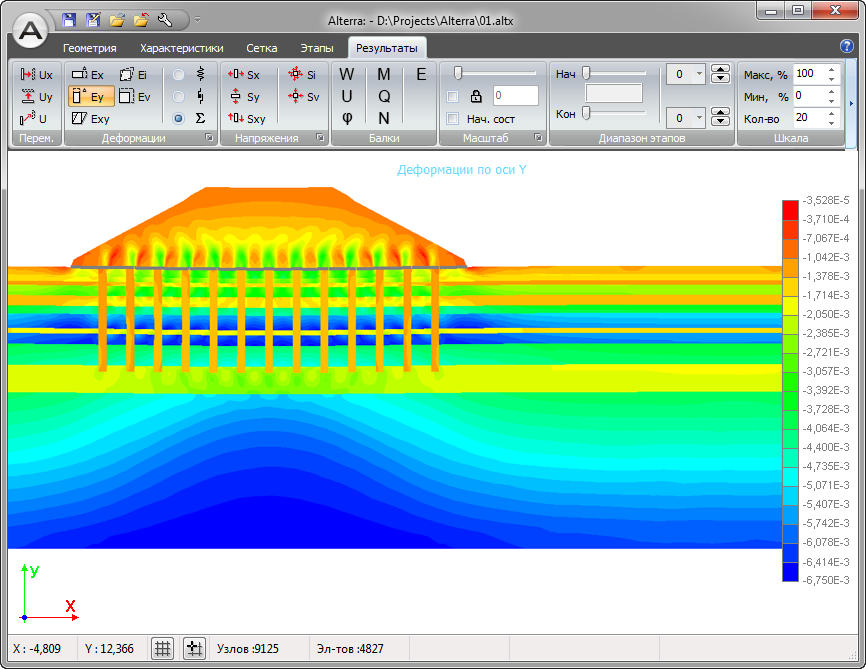 Экспорт котлована из GeoWall
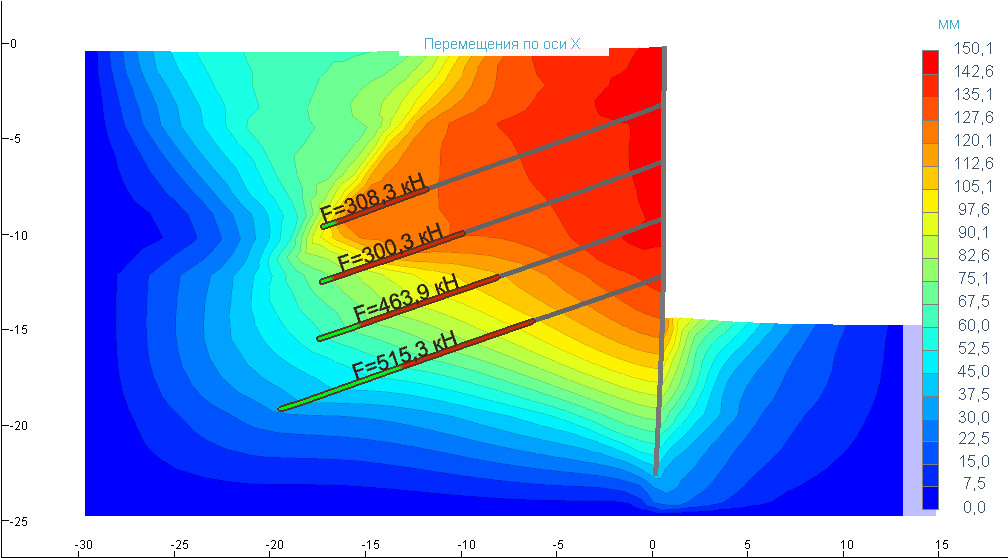 41
Анализ коэффициента запаса
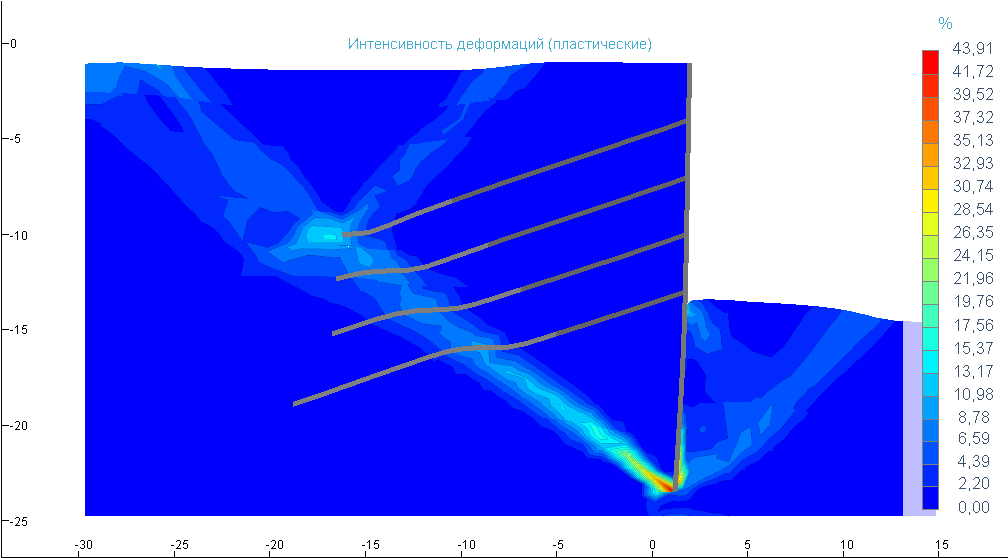 42
Анализ коэффициента запаса
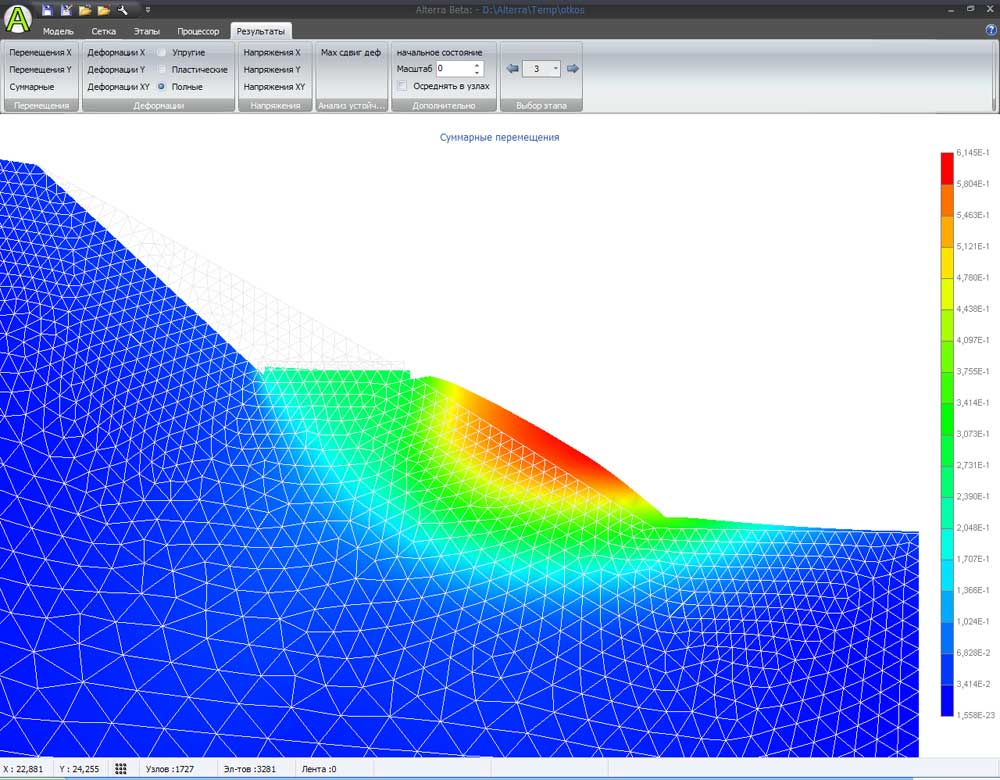 43
GeoPlug. 
Расчет противофильтрационной завесы от протечек
44
GeoPlug – генерация поля свай со случайными отклонениями
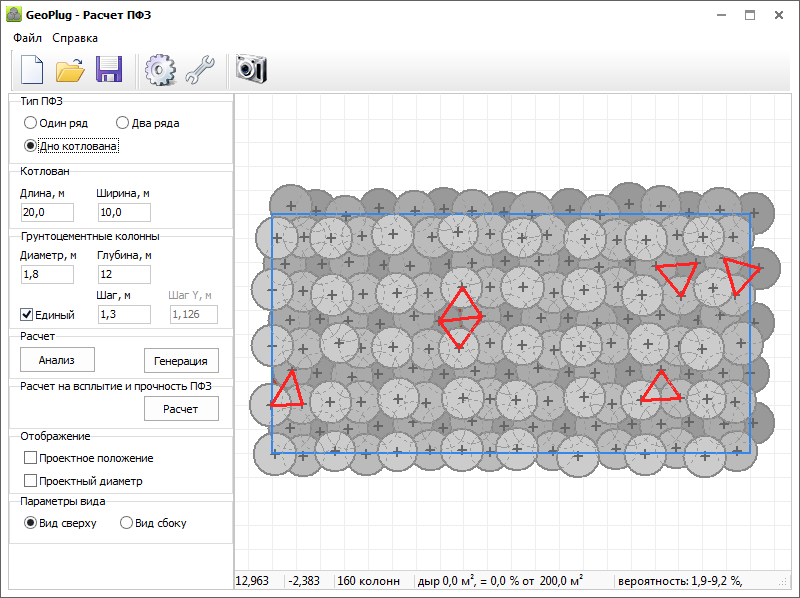 45
GeoPlug. Анализ случайных отклонений
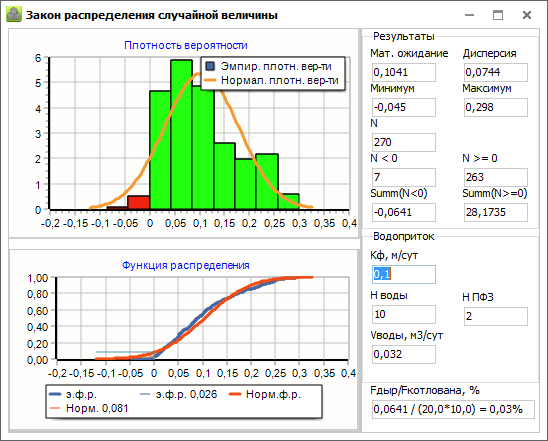 46
GeoPlug – расчет ПФЗ на всплытие
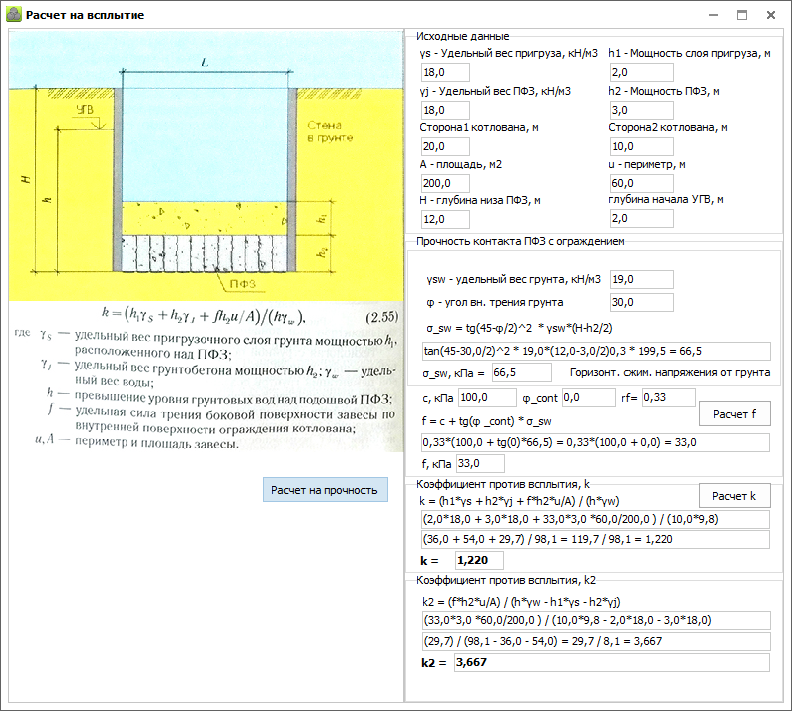 47
GeoPlug – расчет ПФЗ на прочность
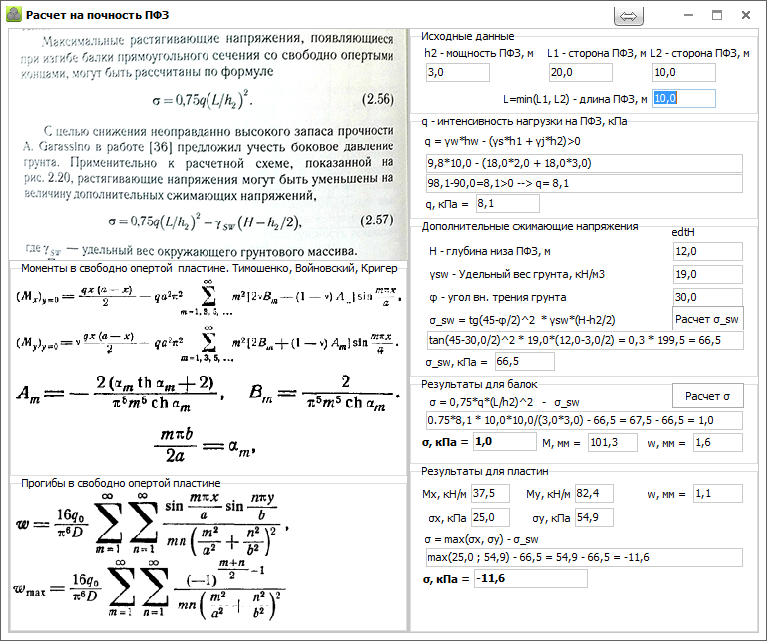 48
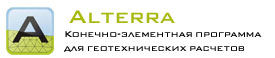 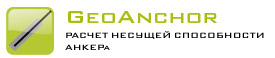 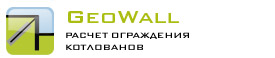 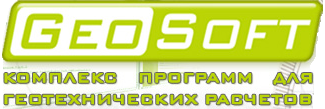 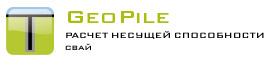 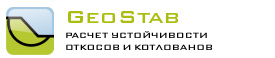 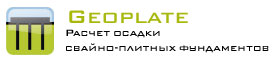